Nesne Tespiti
Nesne konumlandırma
Konum belirleme ve tespit nedir?
Konumlandırma ile sınıflandırma
Tespit
Görüntü sınıflandırma
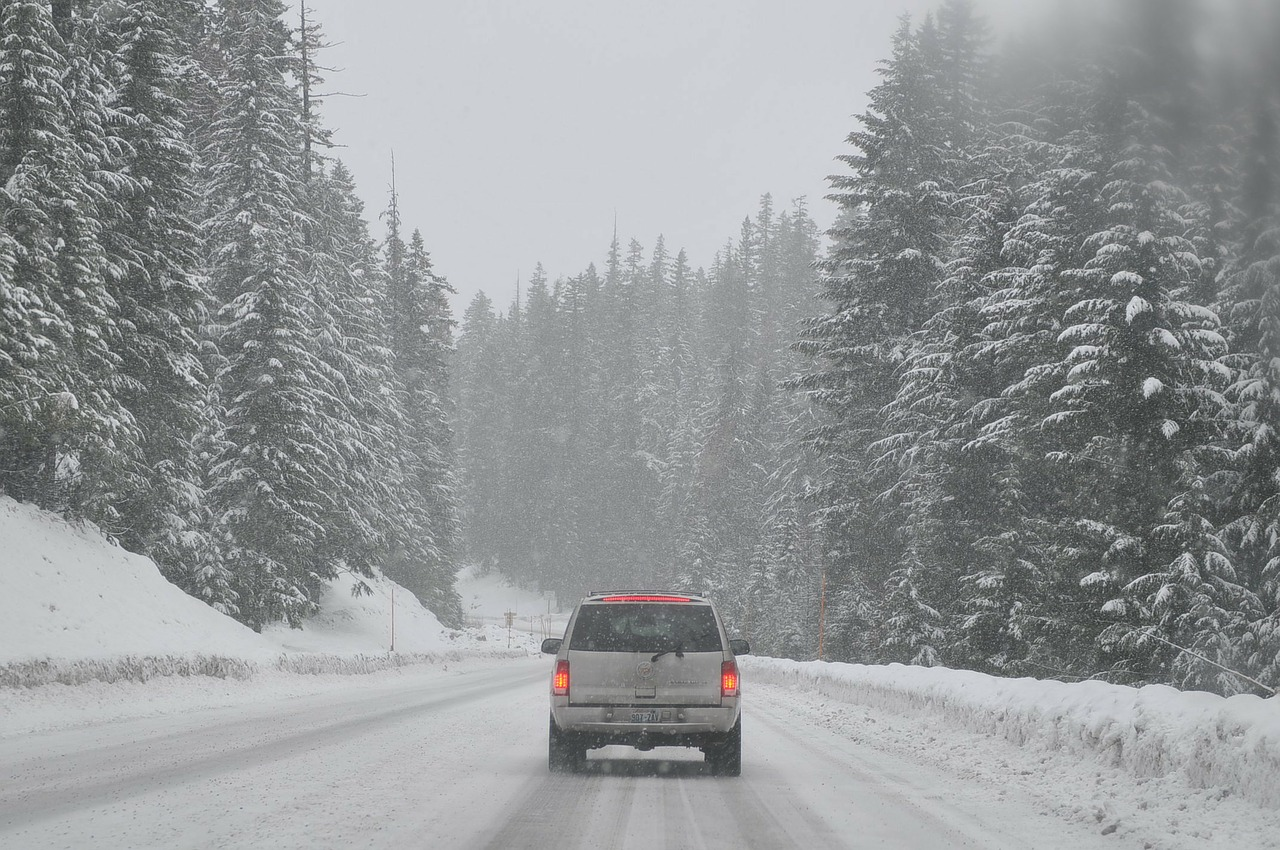 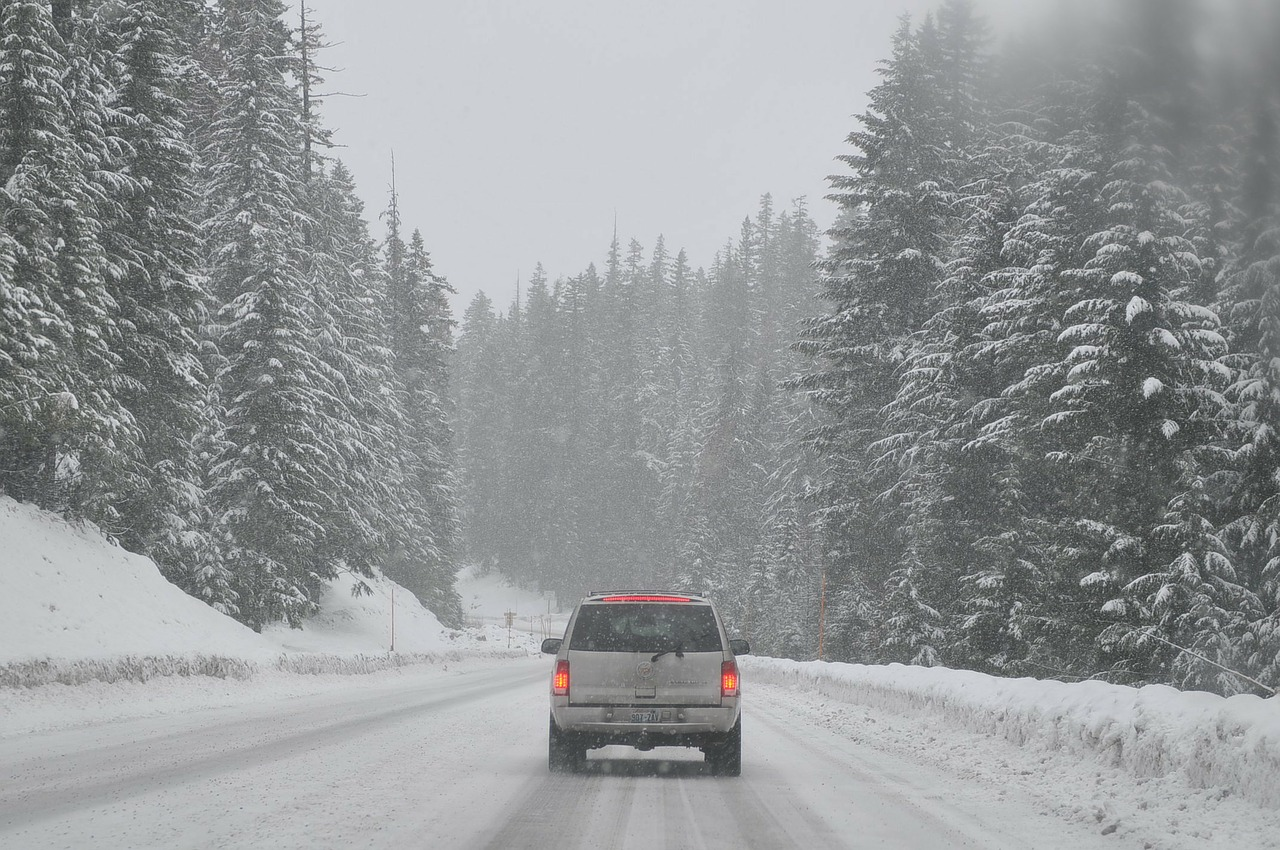 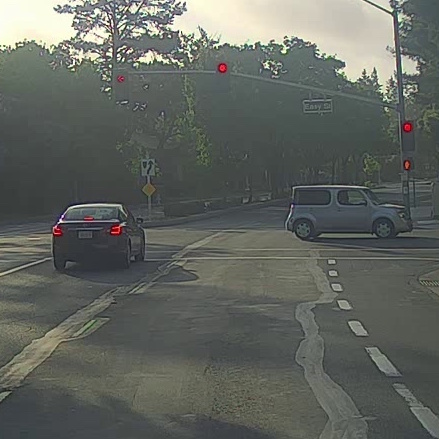 Konumlandırma ile sınıflandırma
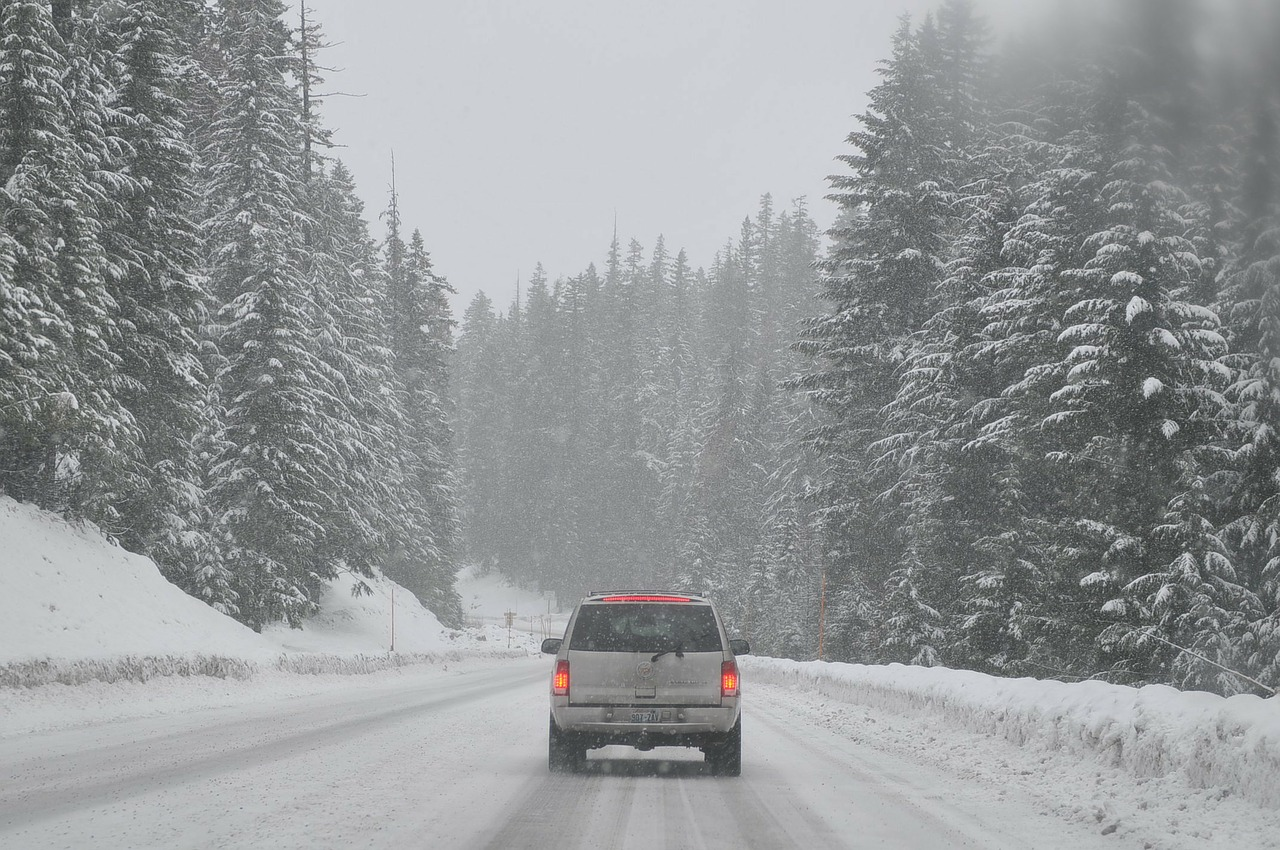 1 -  Yaya
2 -  Araç
3 -  Motorsiklet
4 -  Arka plan
Hedef etiketi y’nin tanımlanması
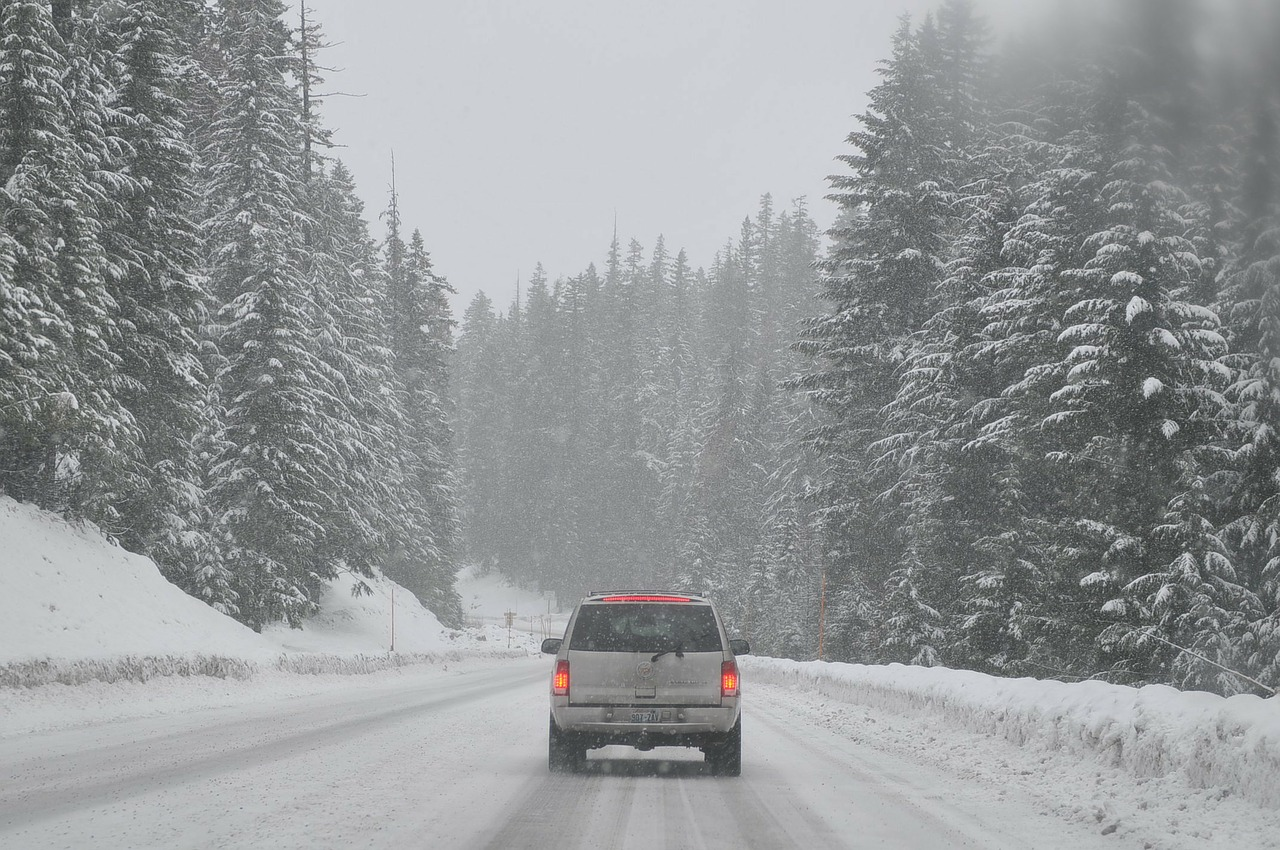 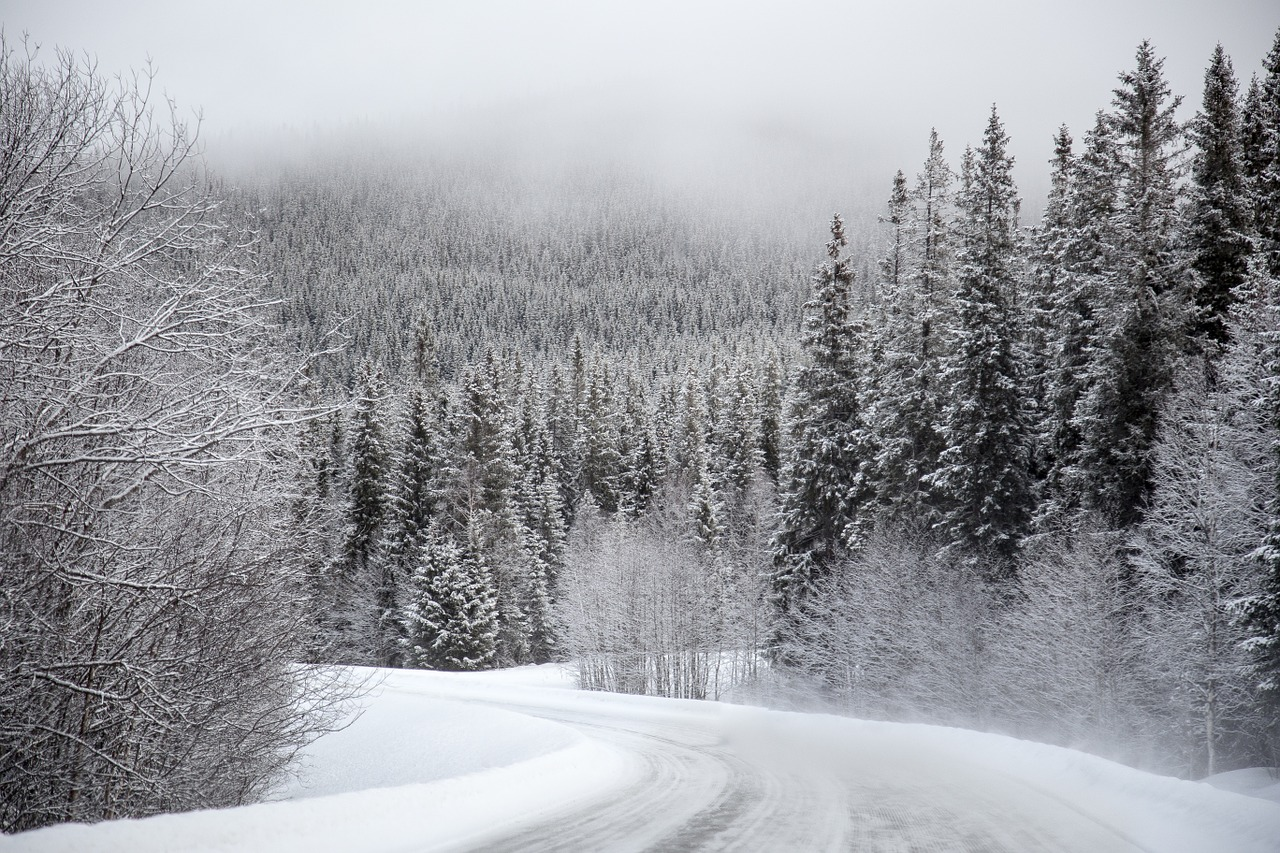 1 -  Yaya
2 -  Araç
3 -  Motorsiklet
4 -  Arka plan
Yer işareti tespiti
ConvNet
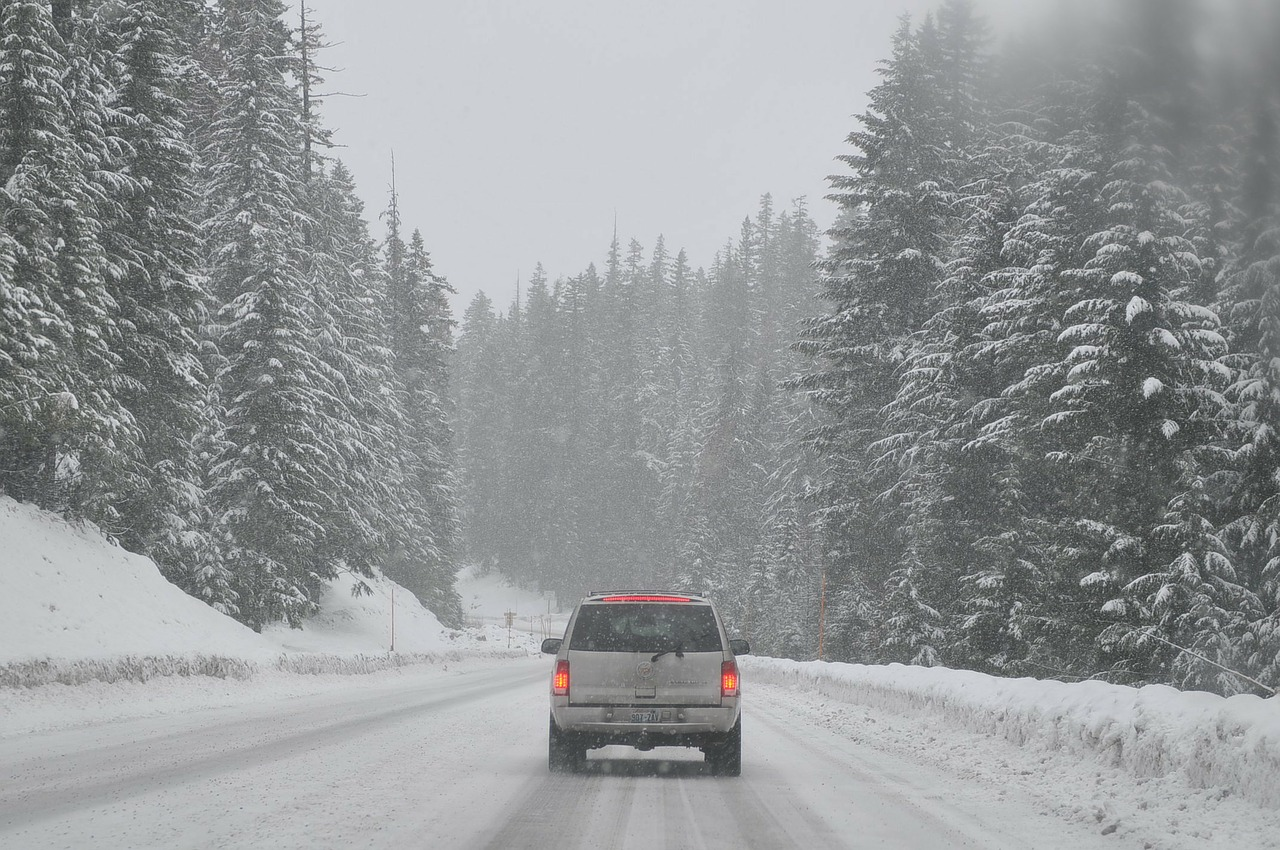 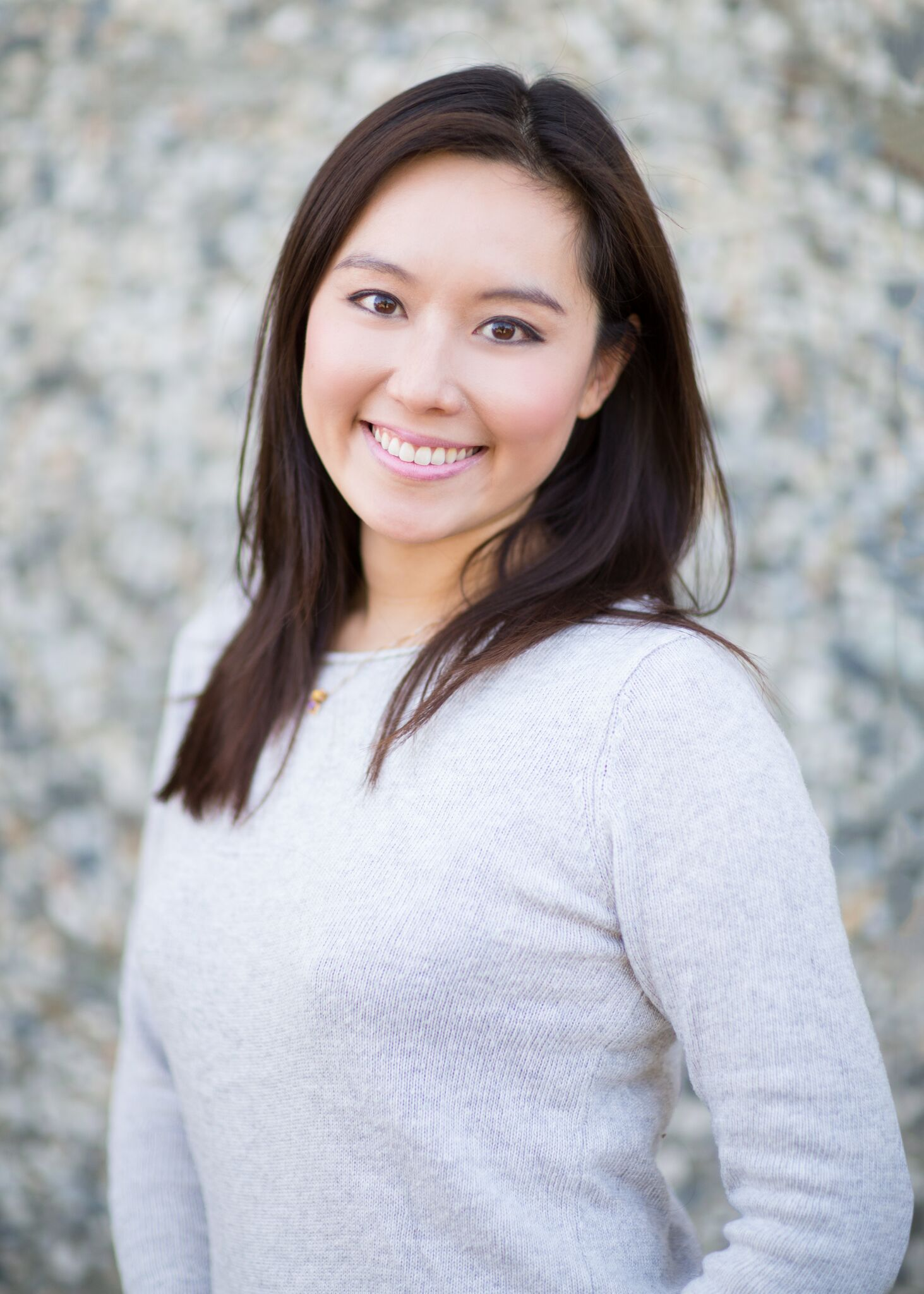 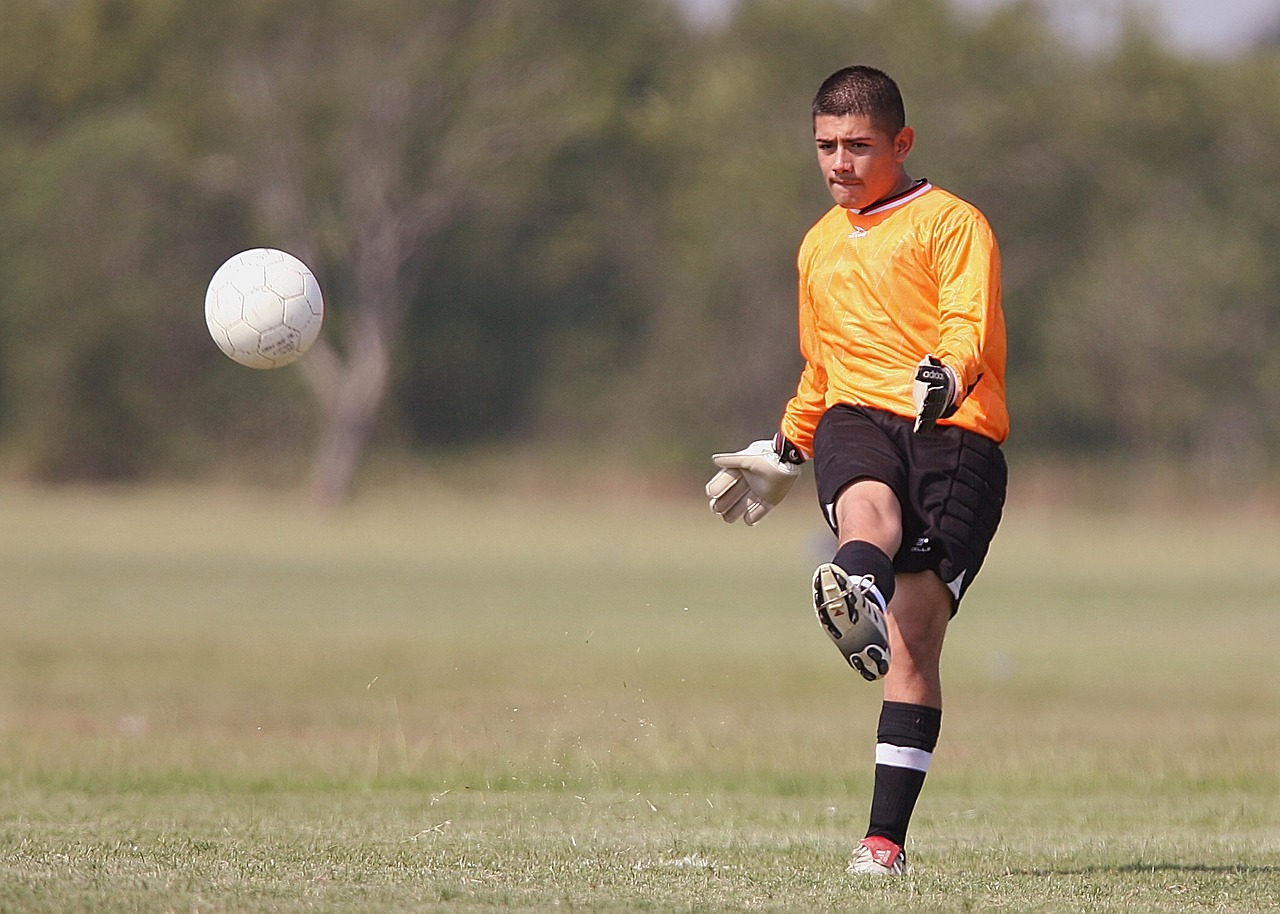 Araç tespit örneği
Eğitim seti:
x
y
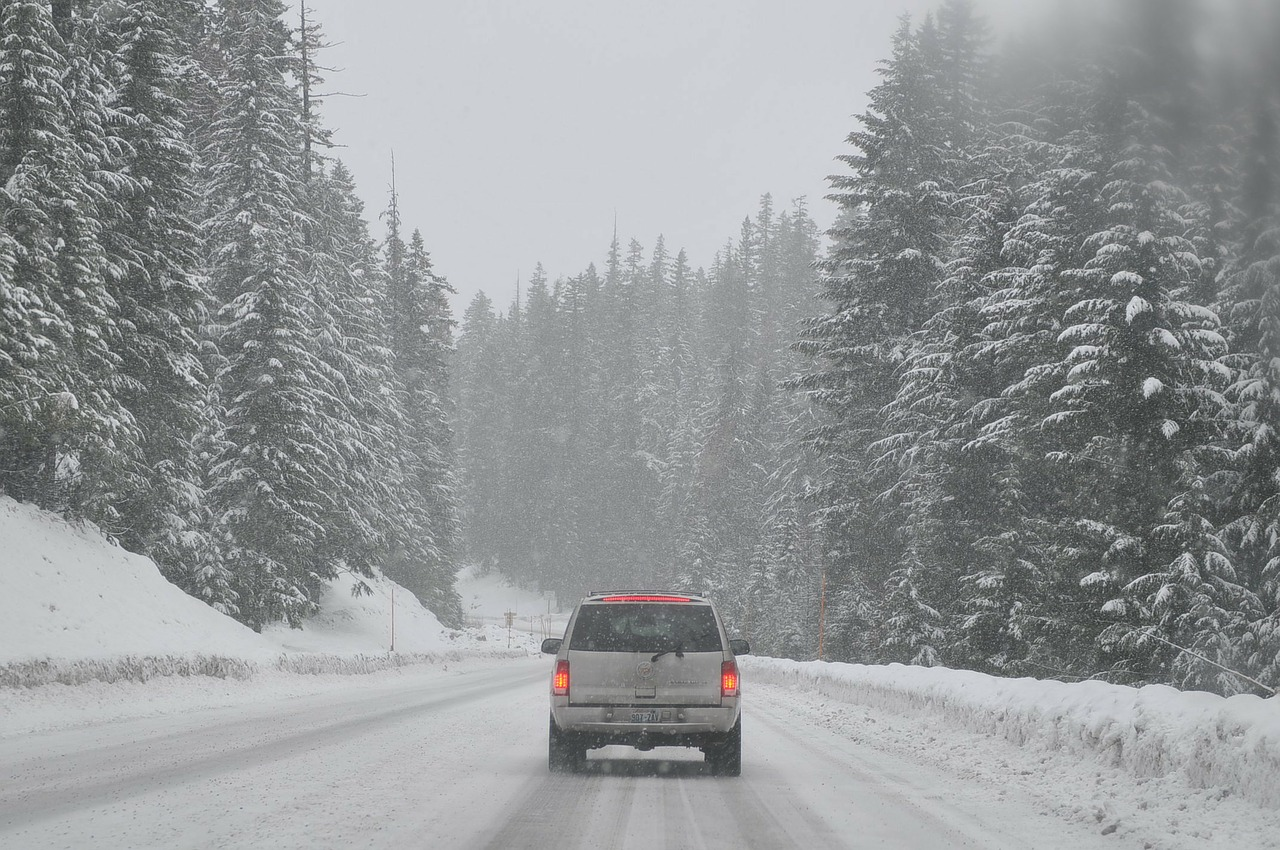 1
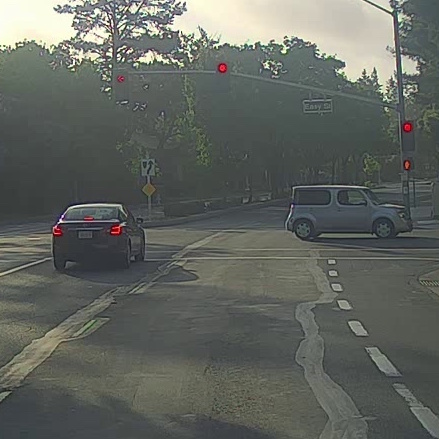 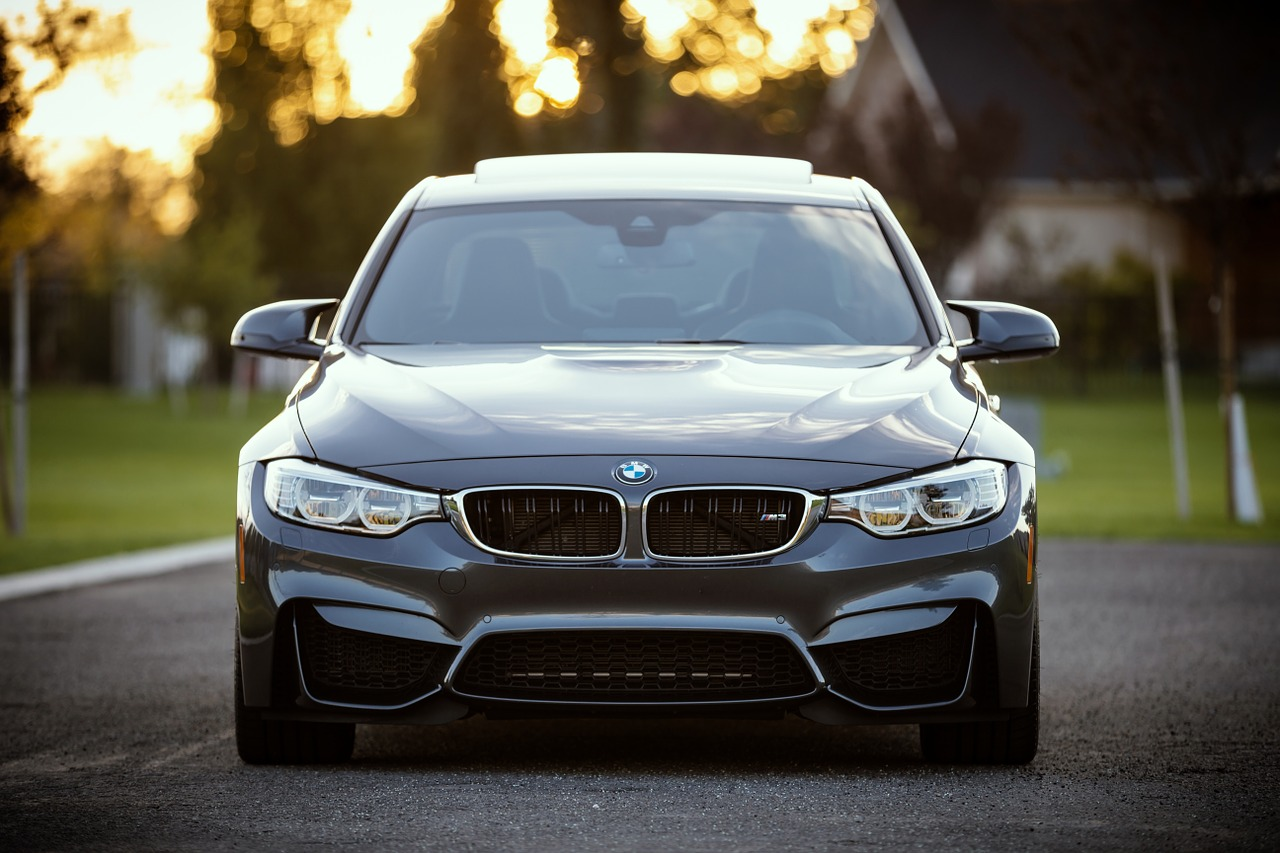 1
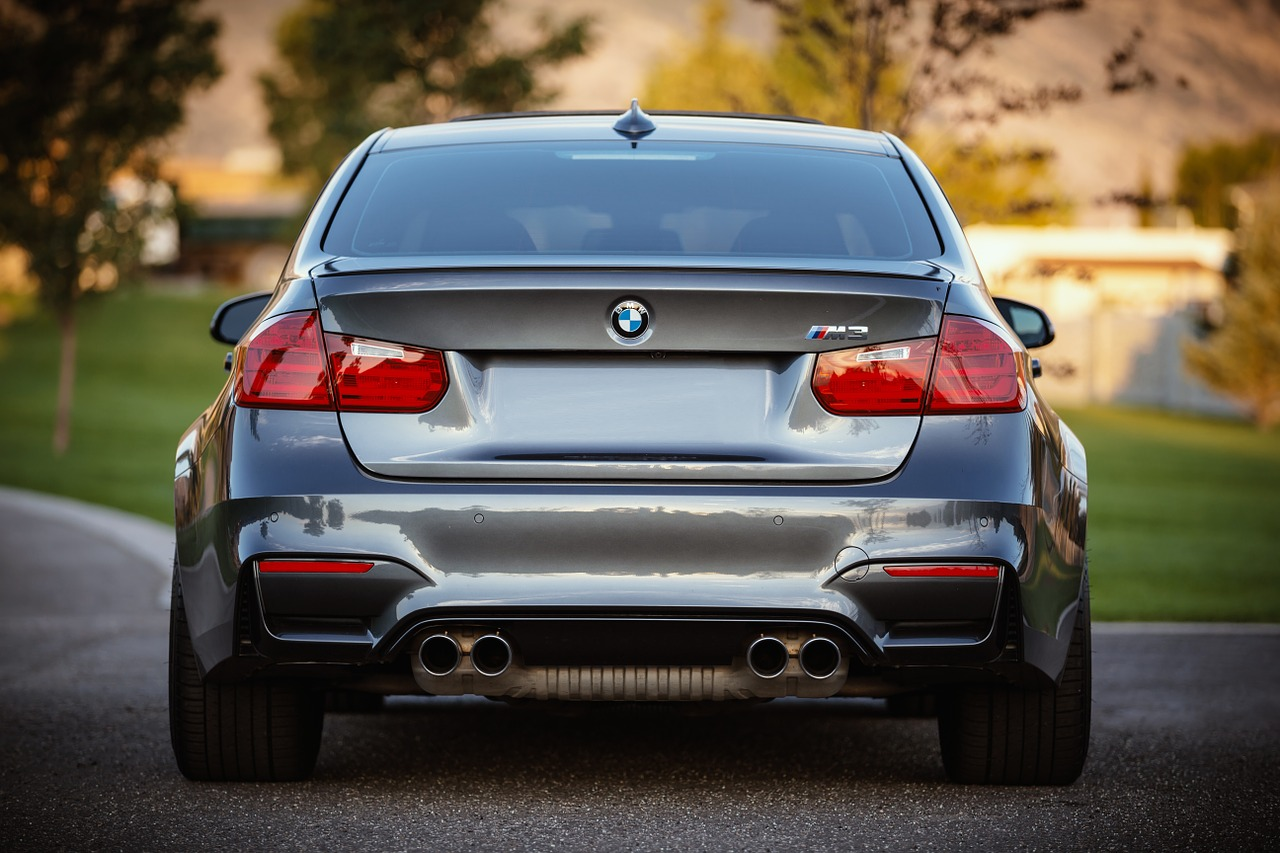 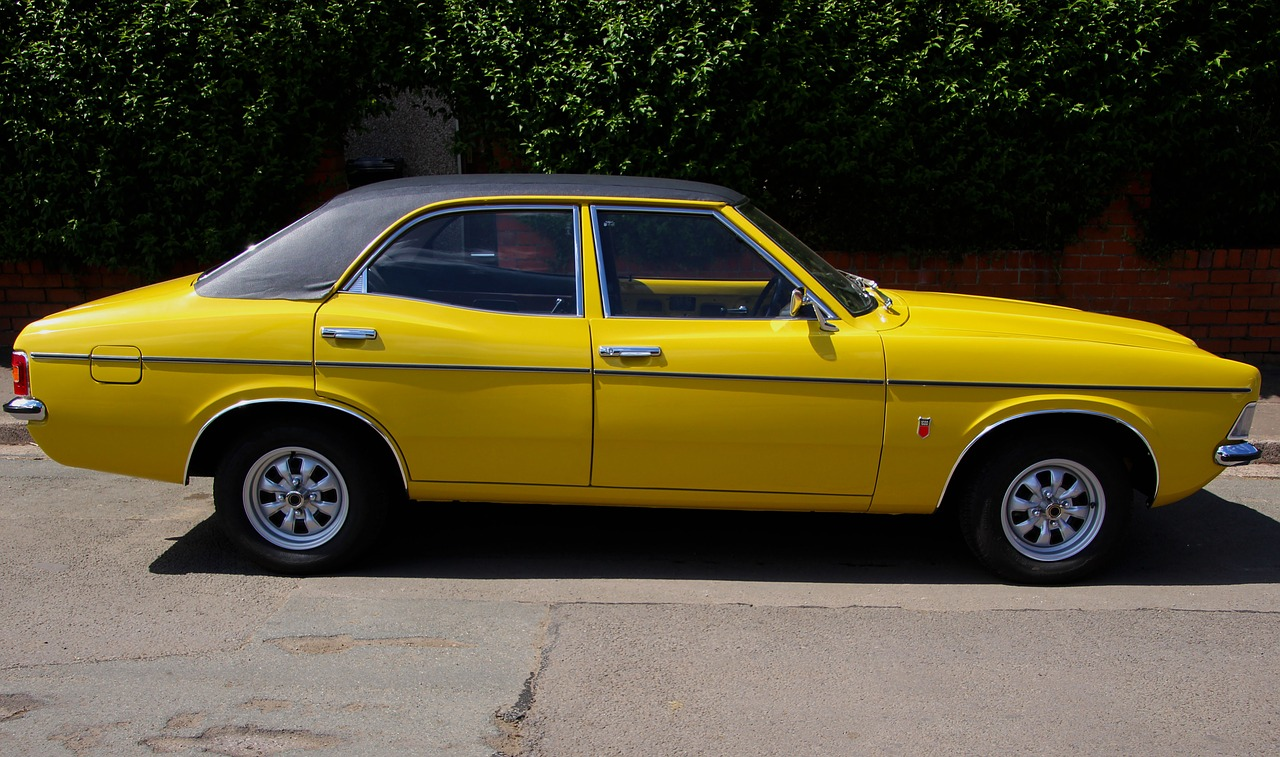 1
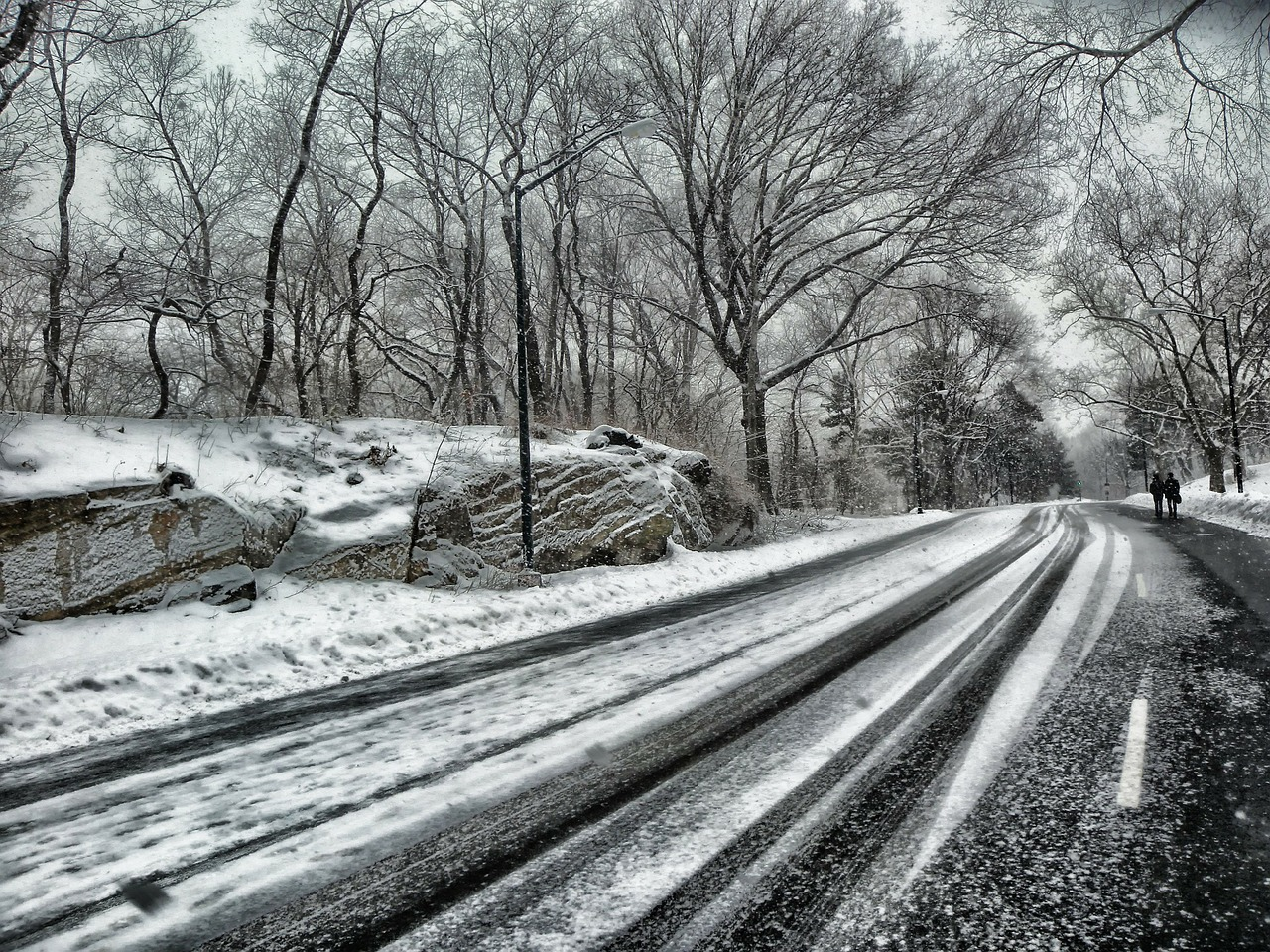 0
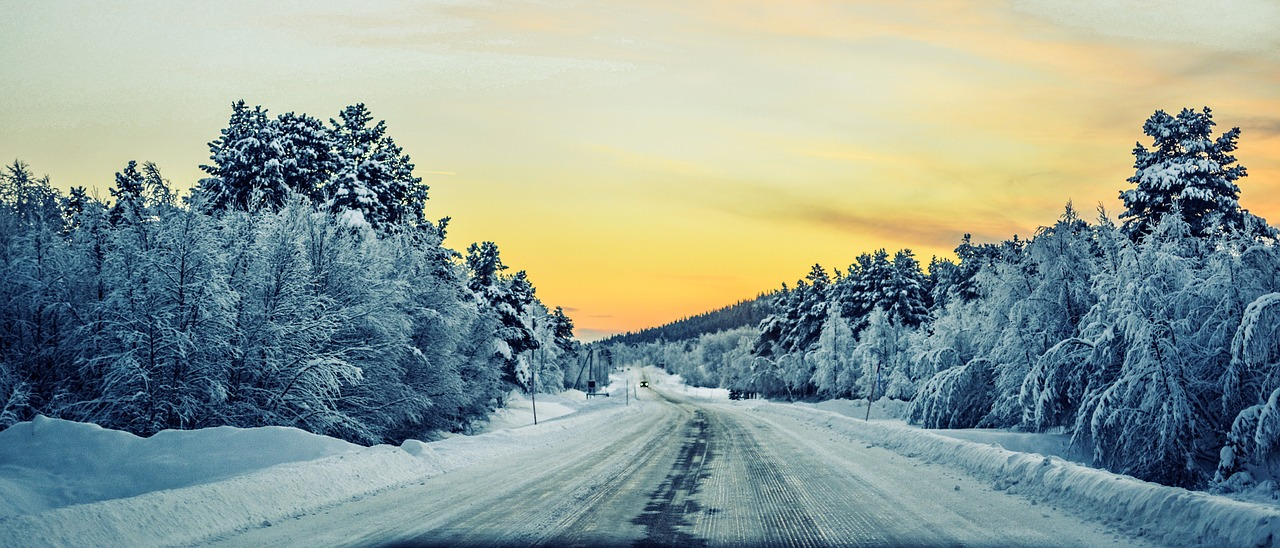 0
Kayan pencere tespiti
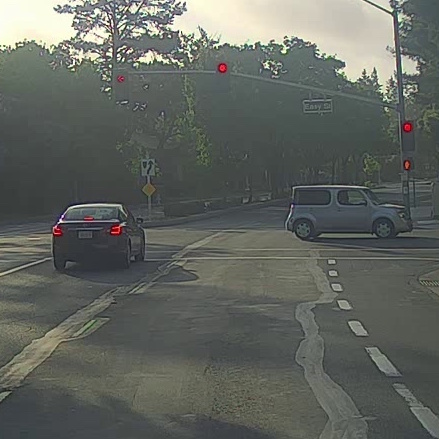 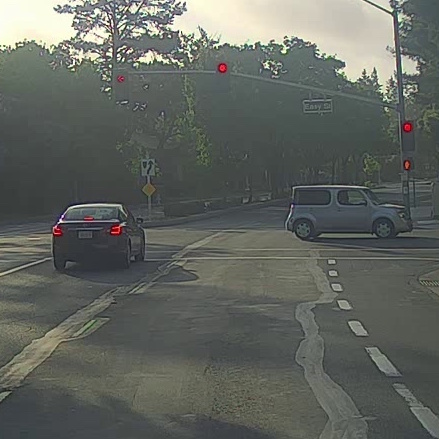 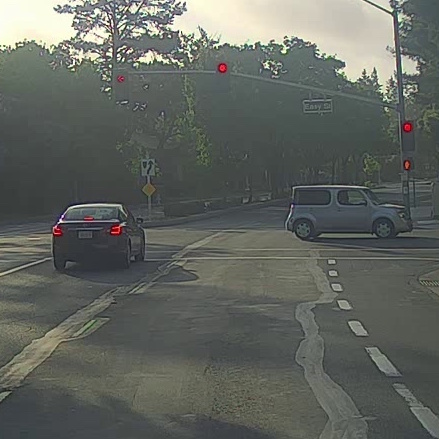 Tam bağlantı katmanını evrişimli katmanlara çevirme
MAX POOL
FC
FC
y
 softmax (4)
MAX POOL
FC
FC
Kayan pencerelerin evrişim uygulaması
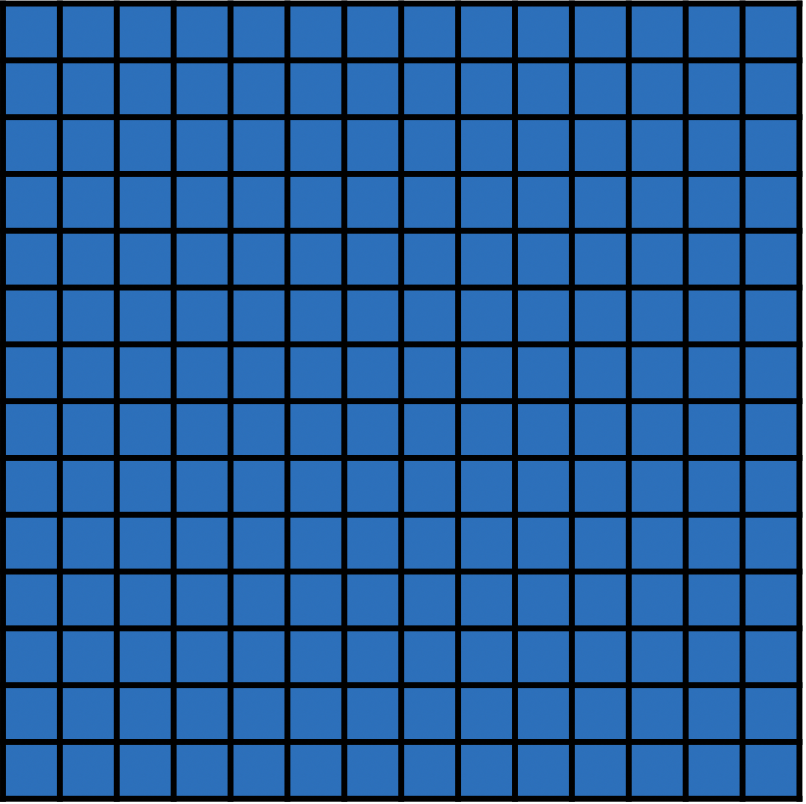 FC
FC
FC
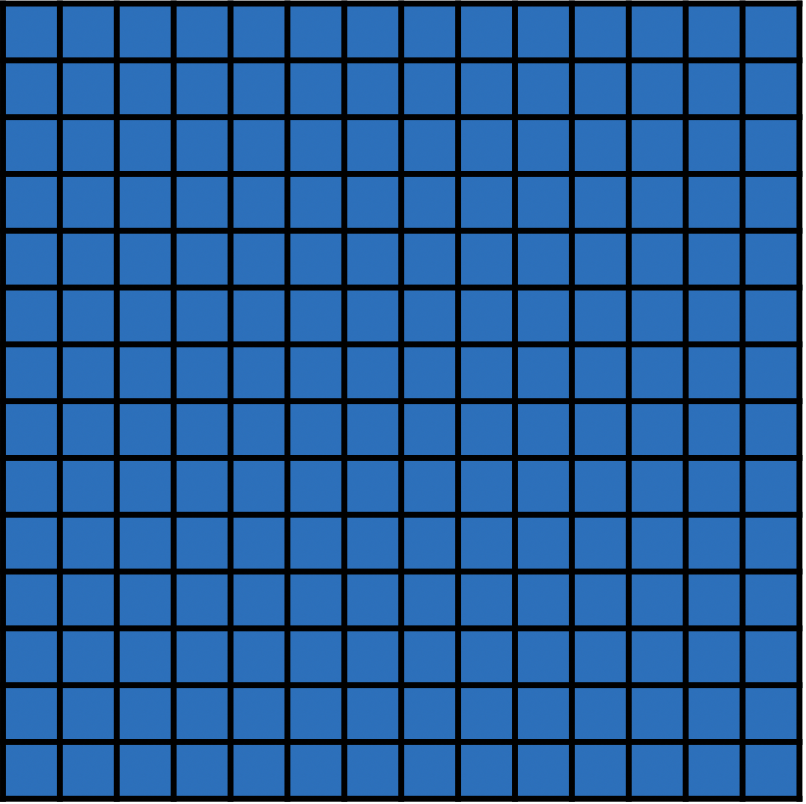 MAX POOL
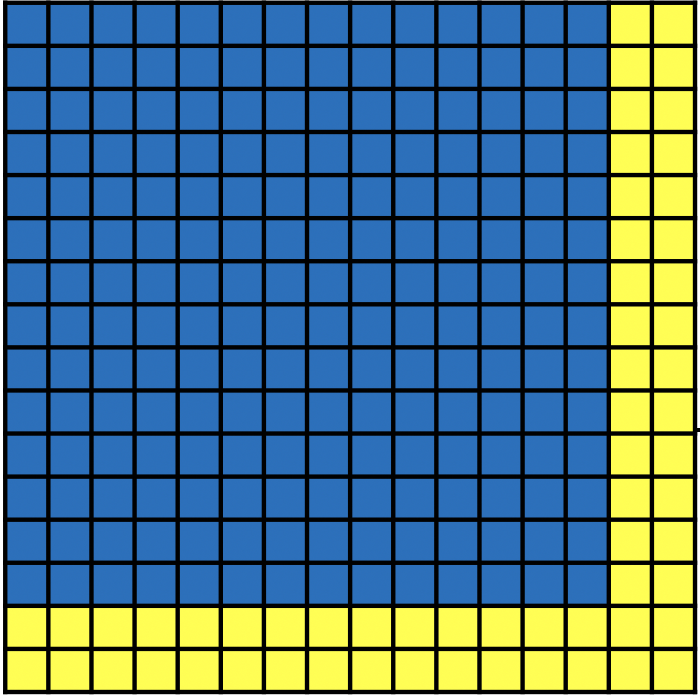 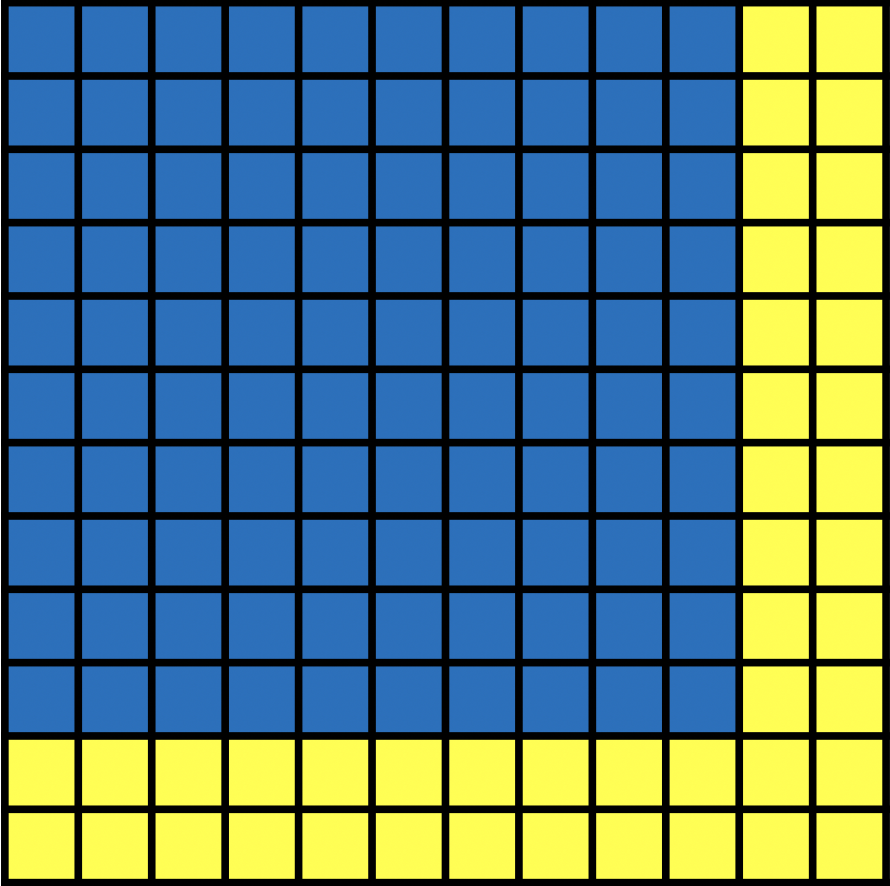 MAX POOL
FC
FC
FC
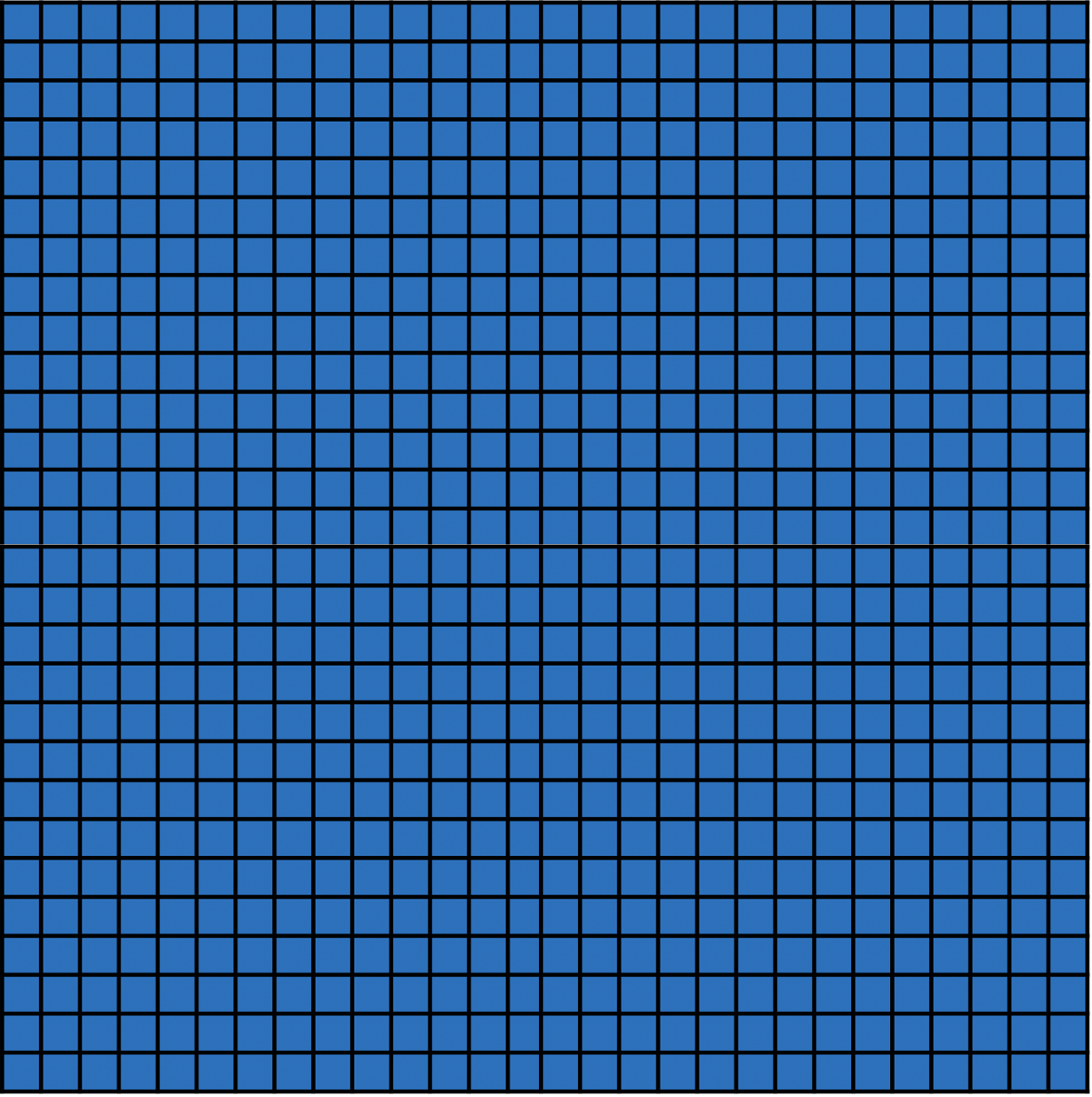 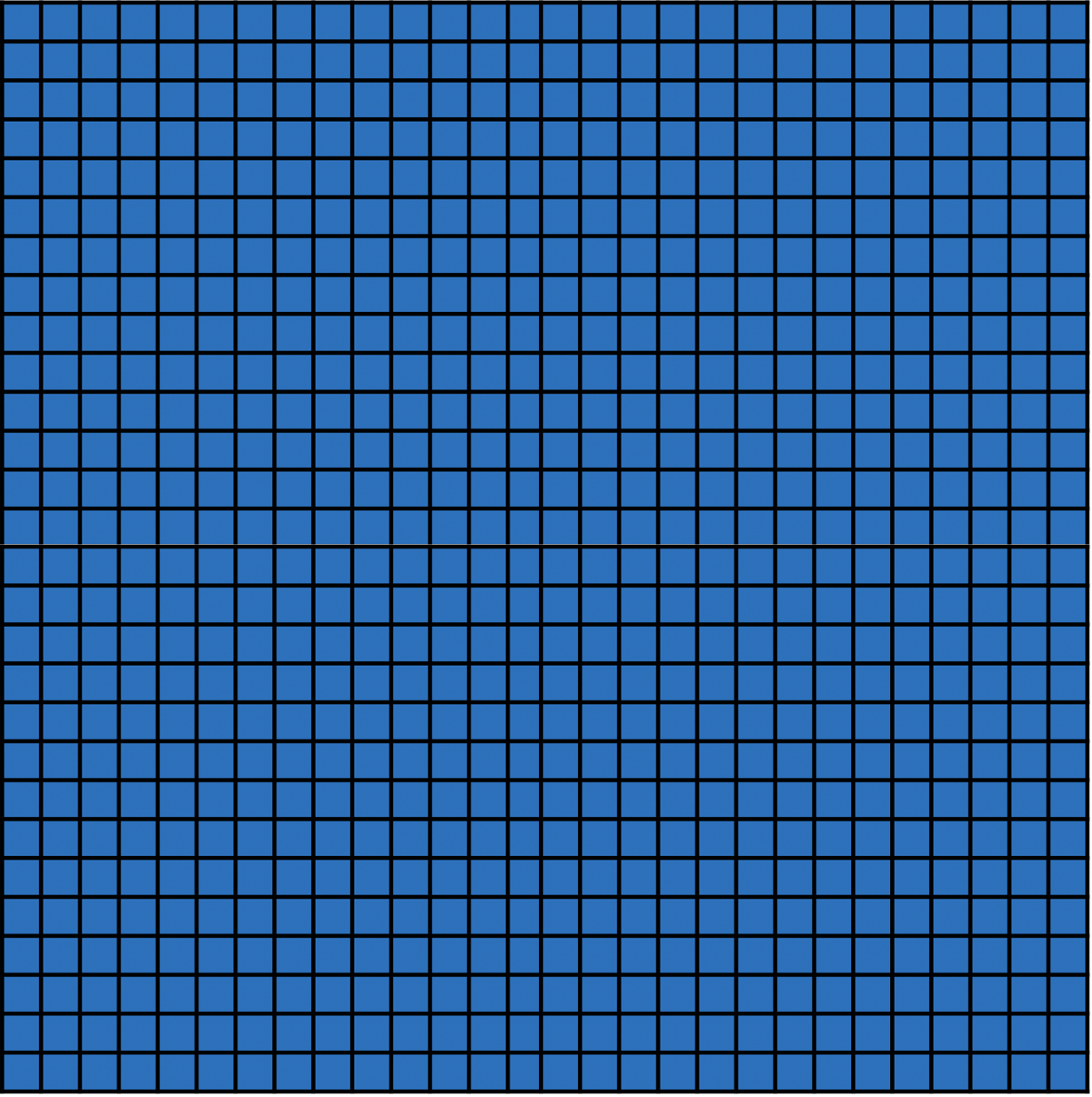 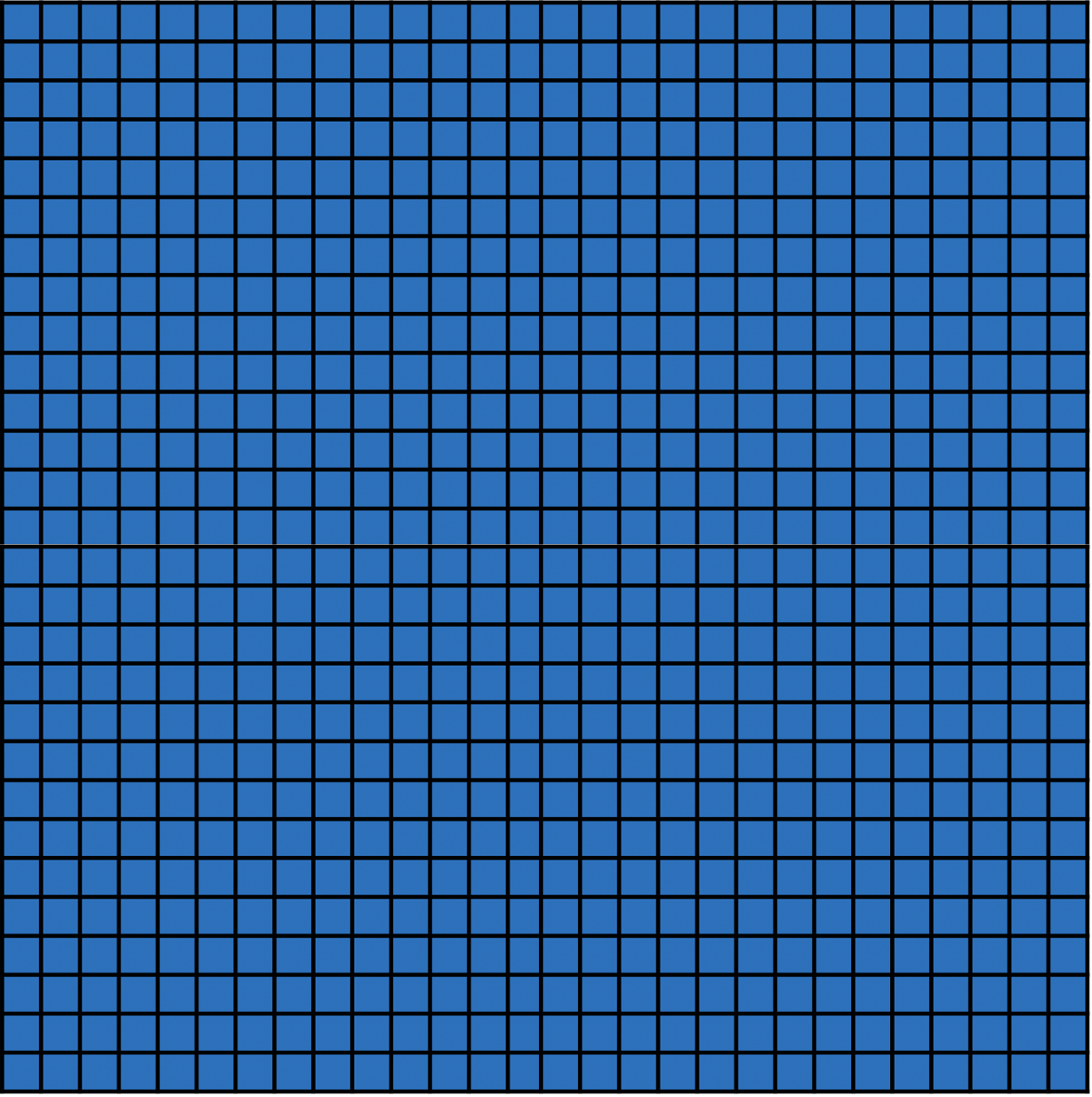 MAX POOL
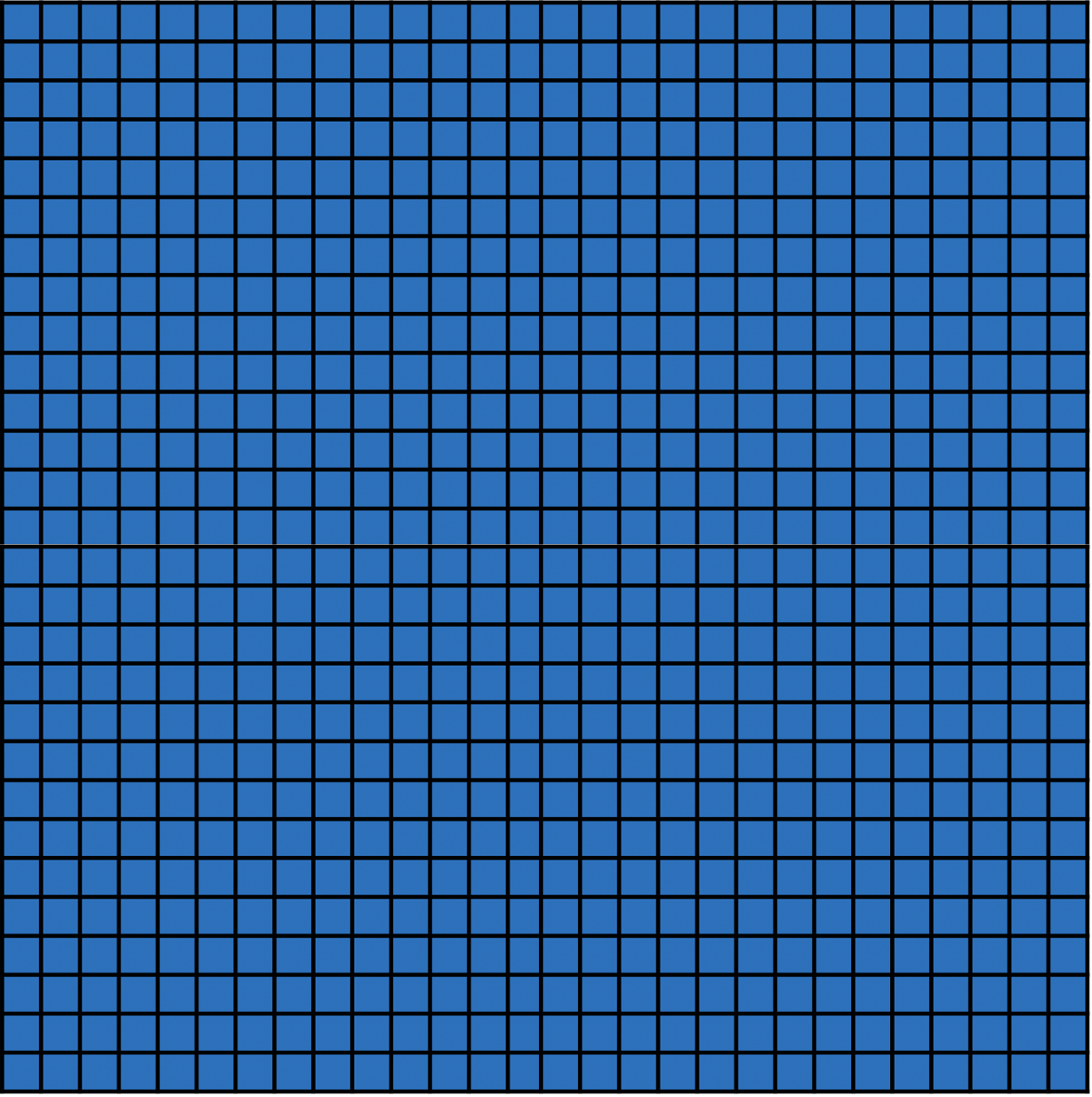 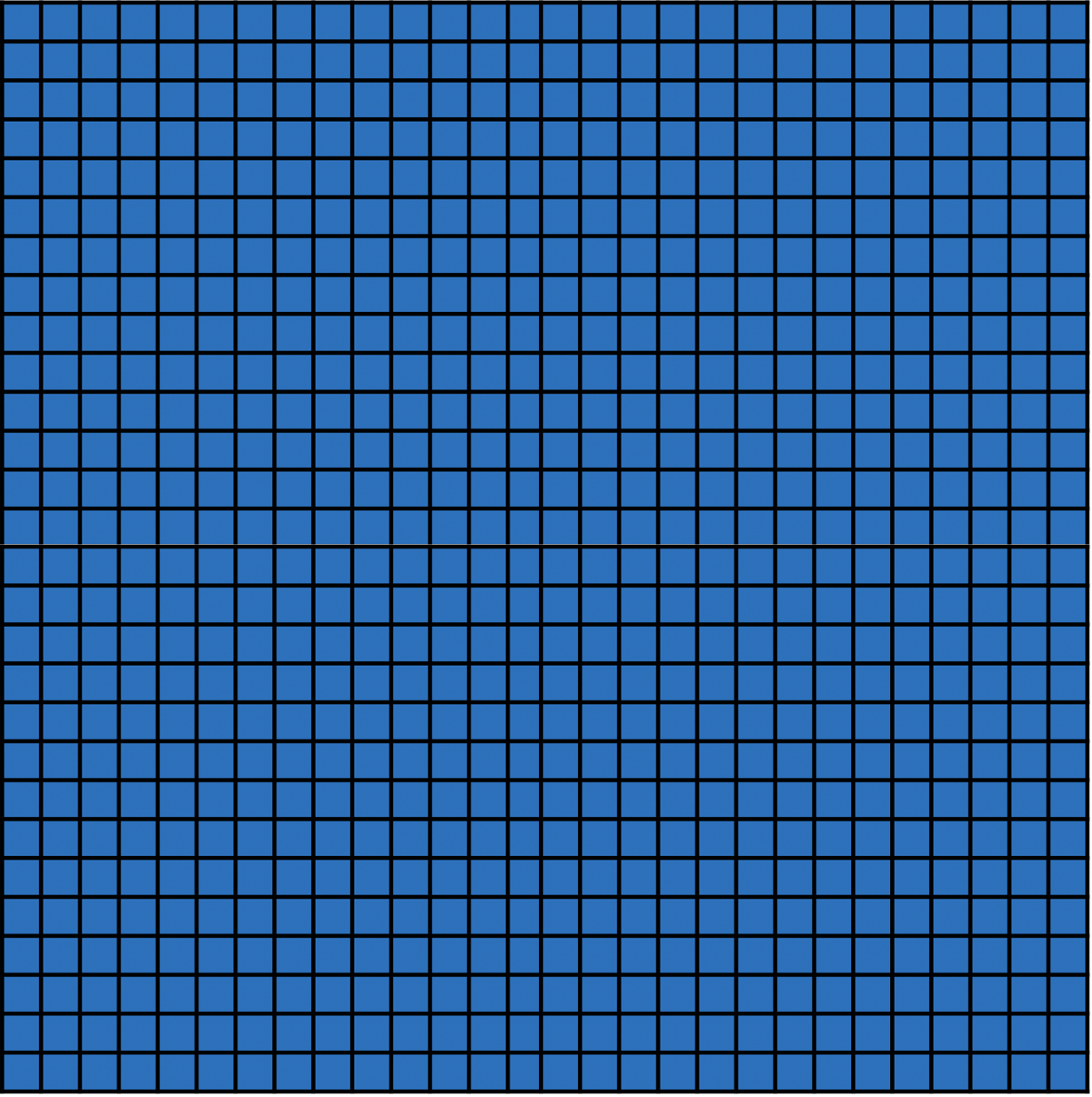 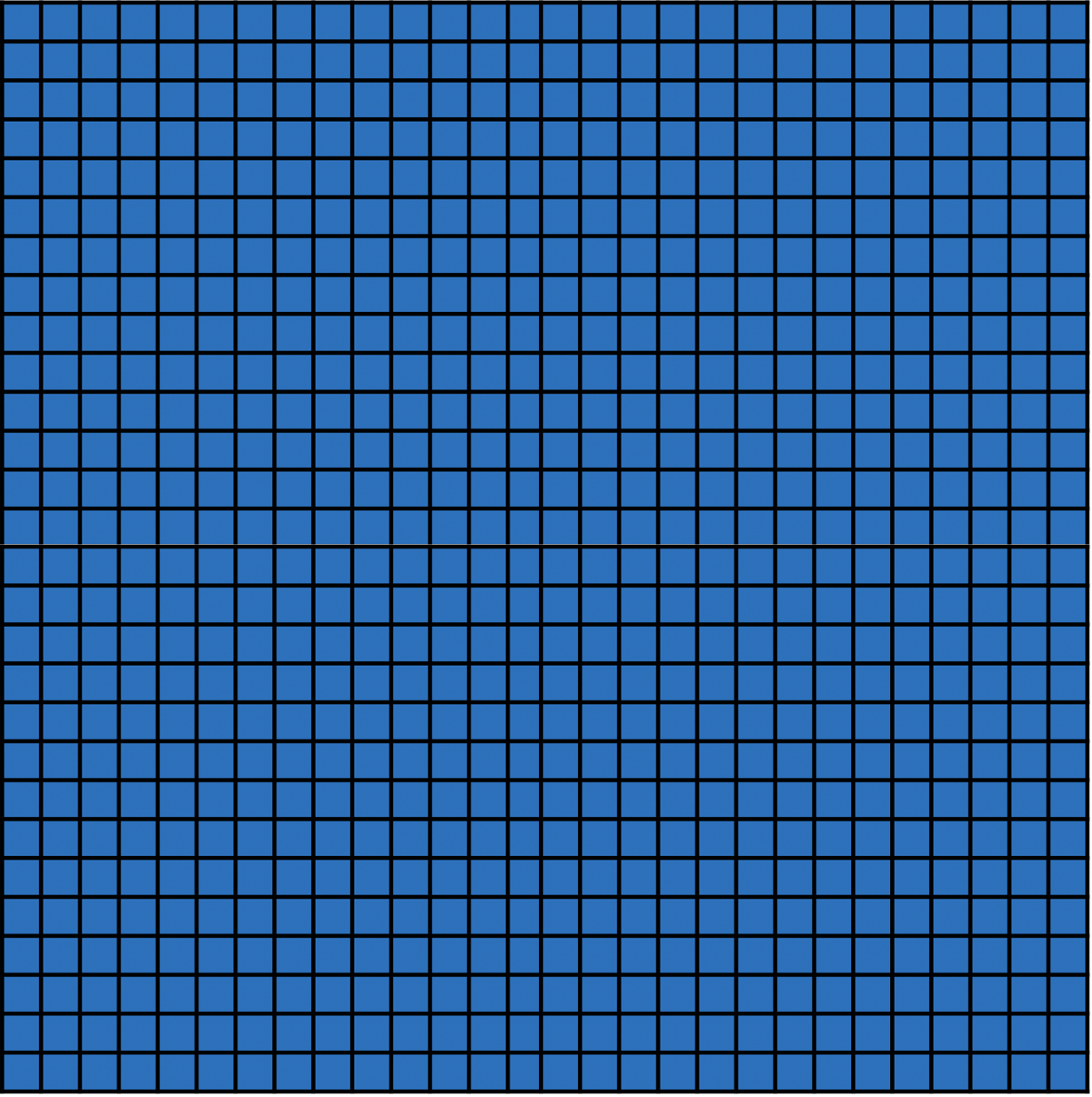 [Sermanet et al., 2014, OverFeat: Integrated recognition, localization and detection using convolutional networks]
Kayan pencerelerin evrişim uygulaması
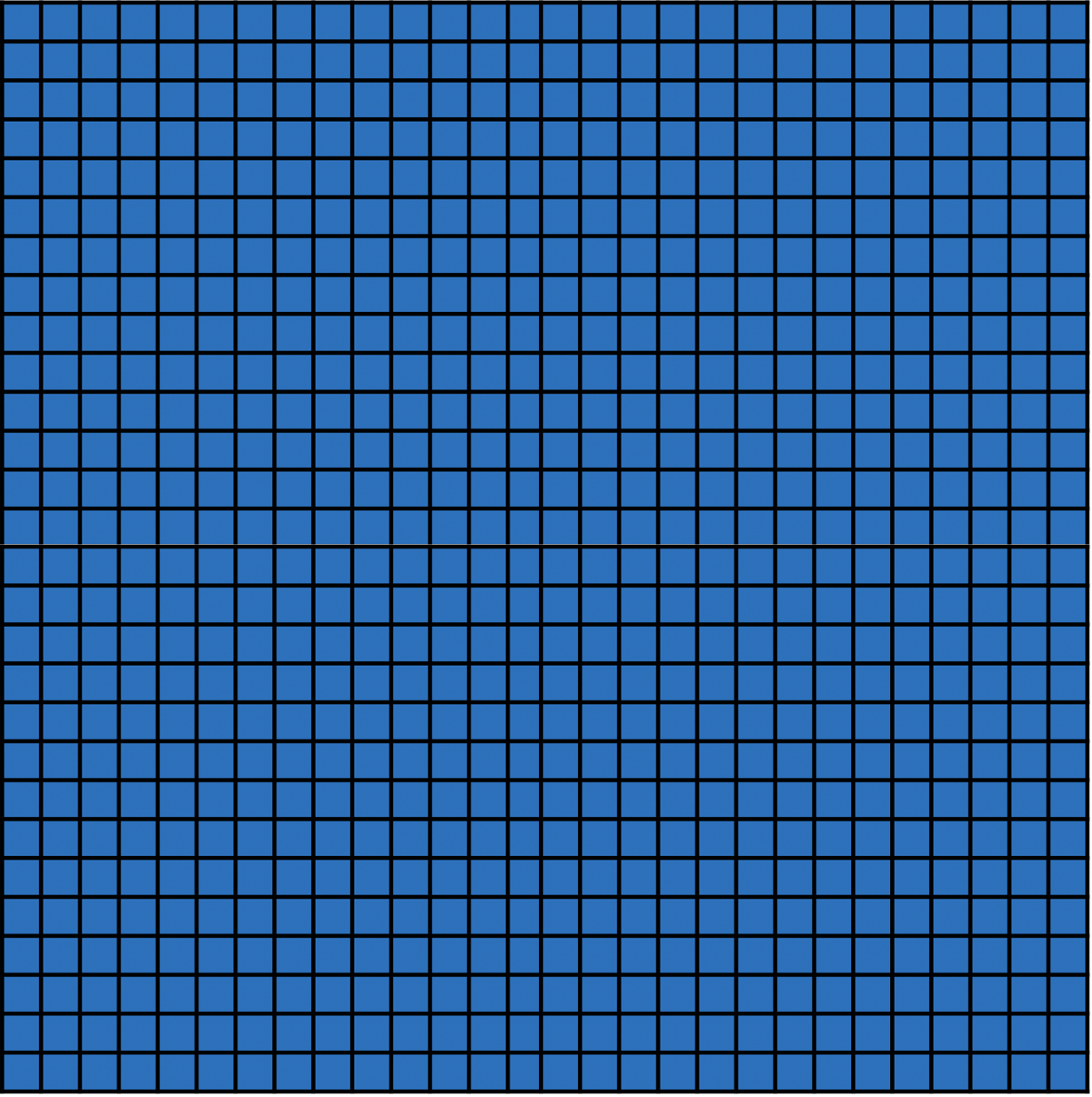 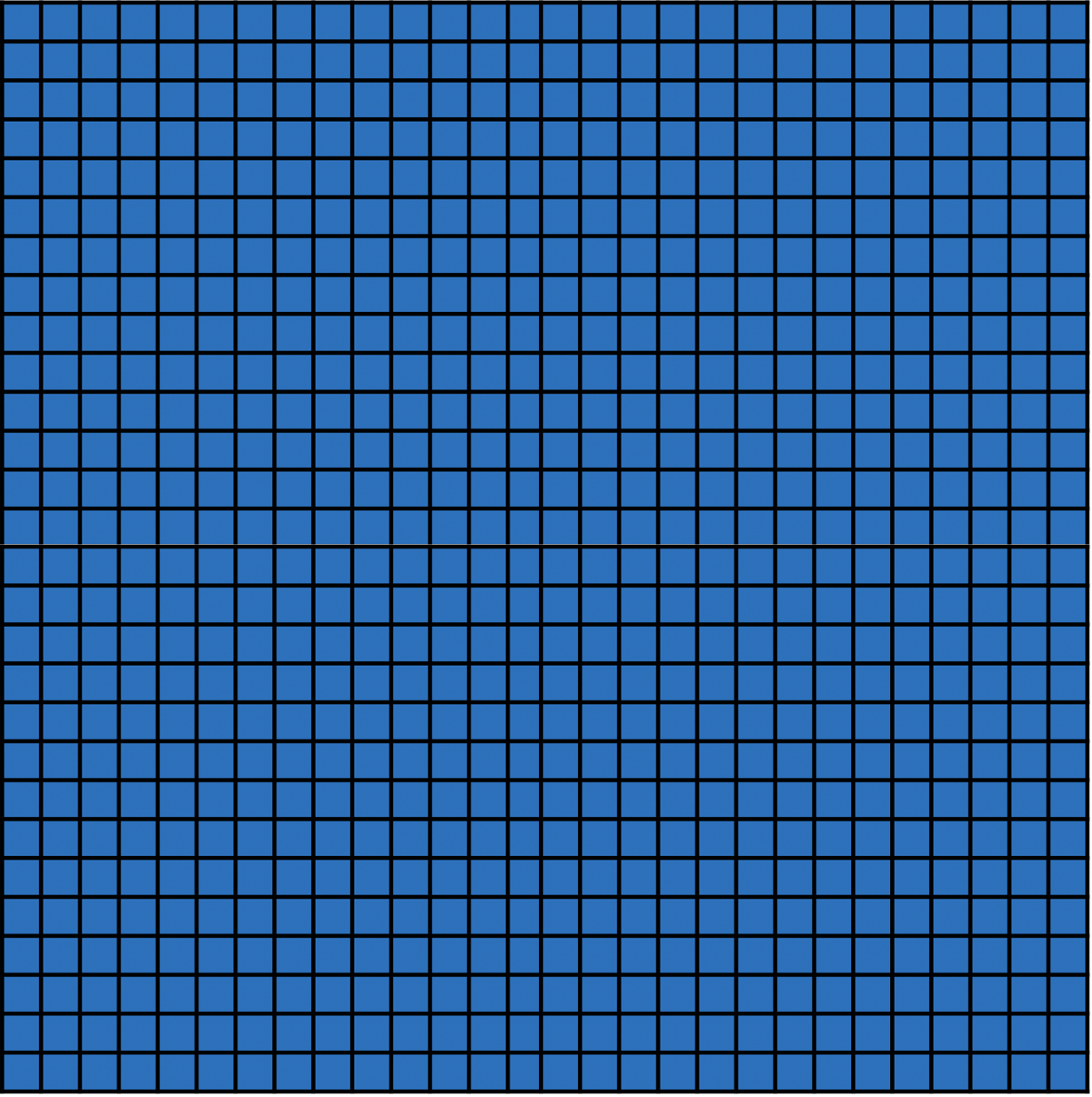 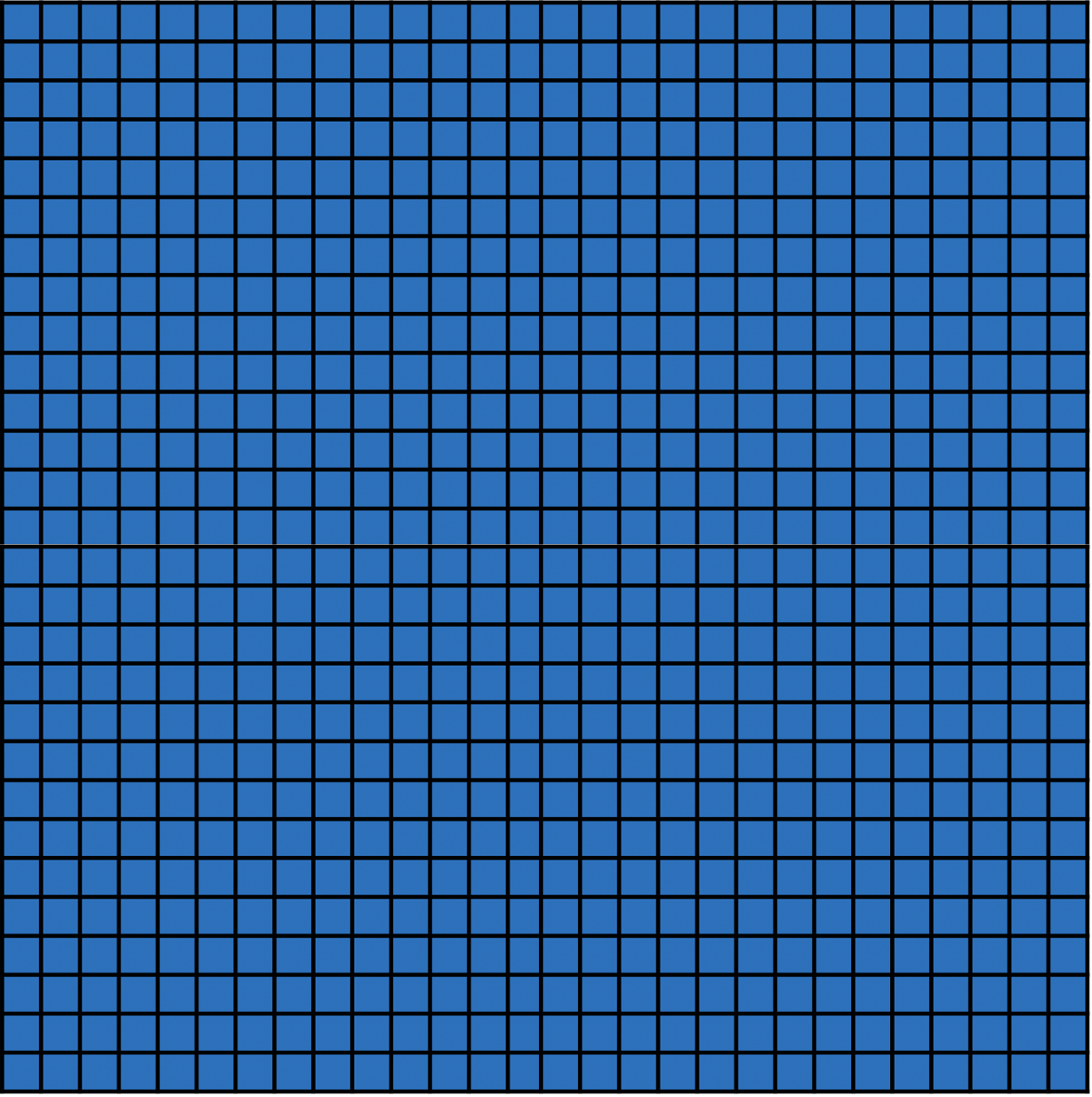 MAX POOL
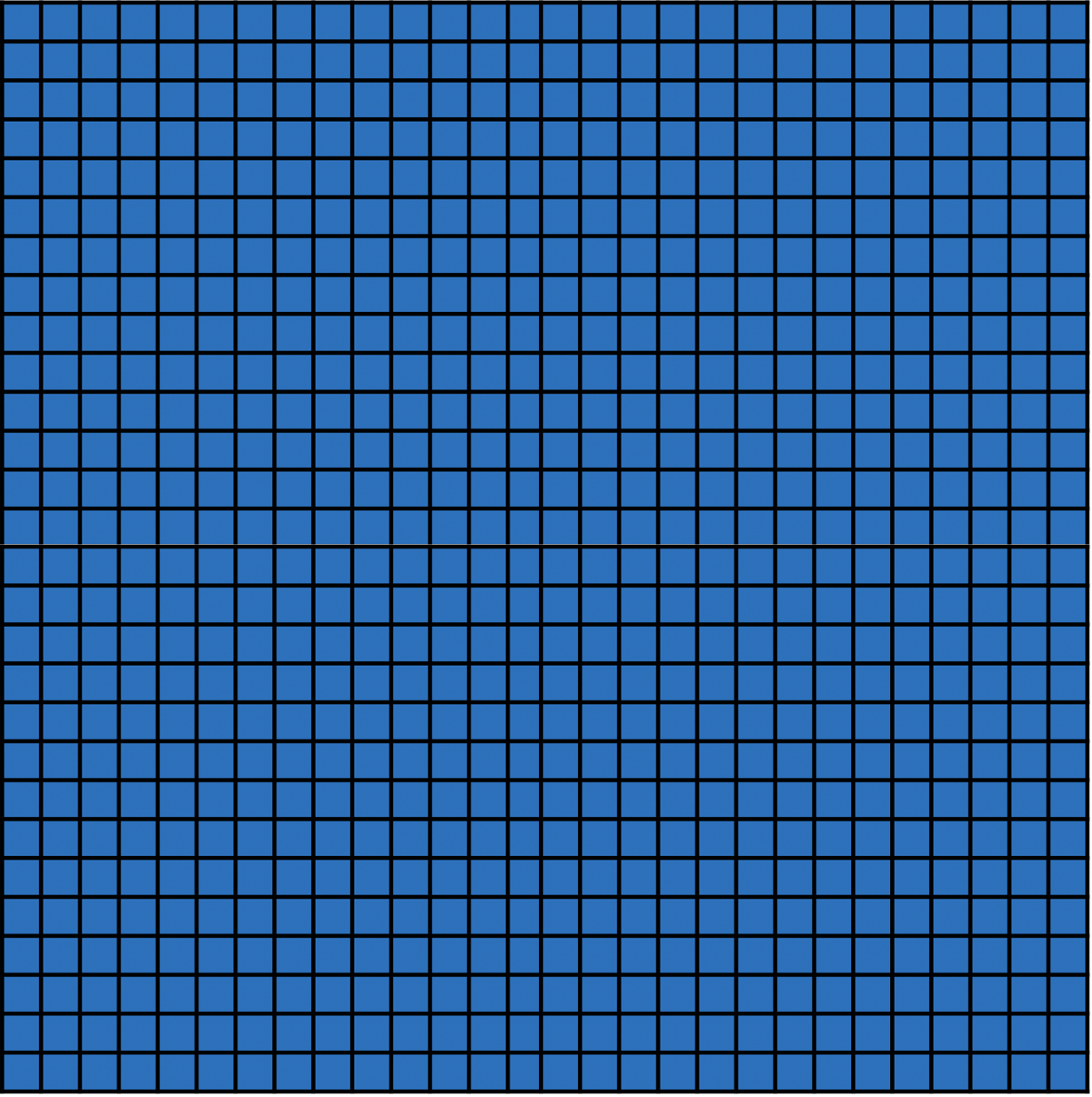 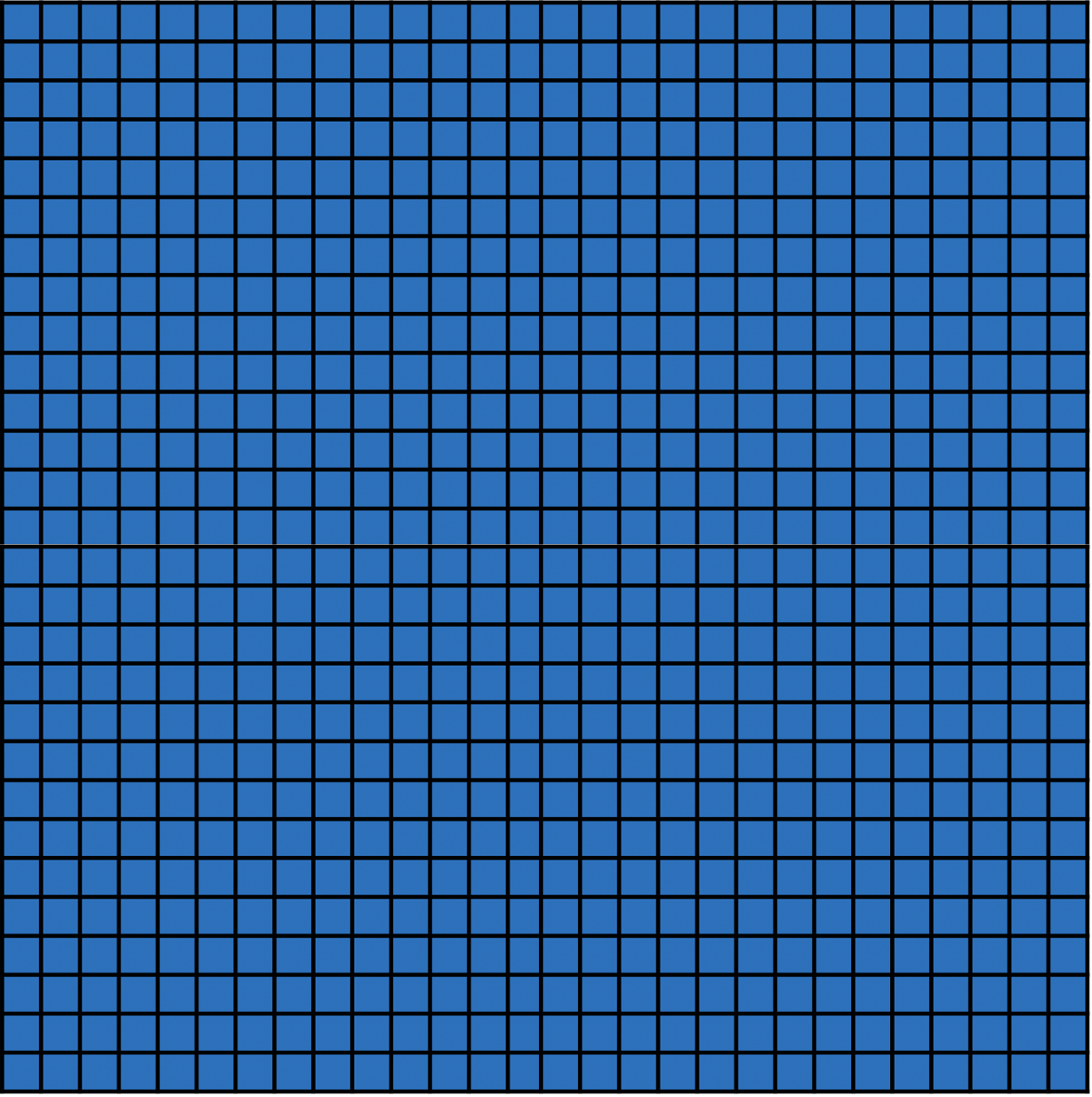 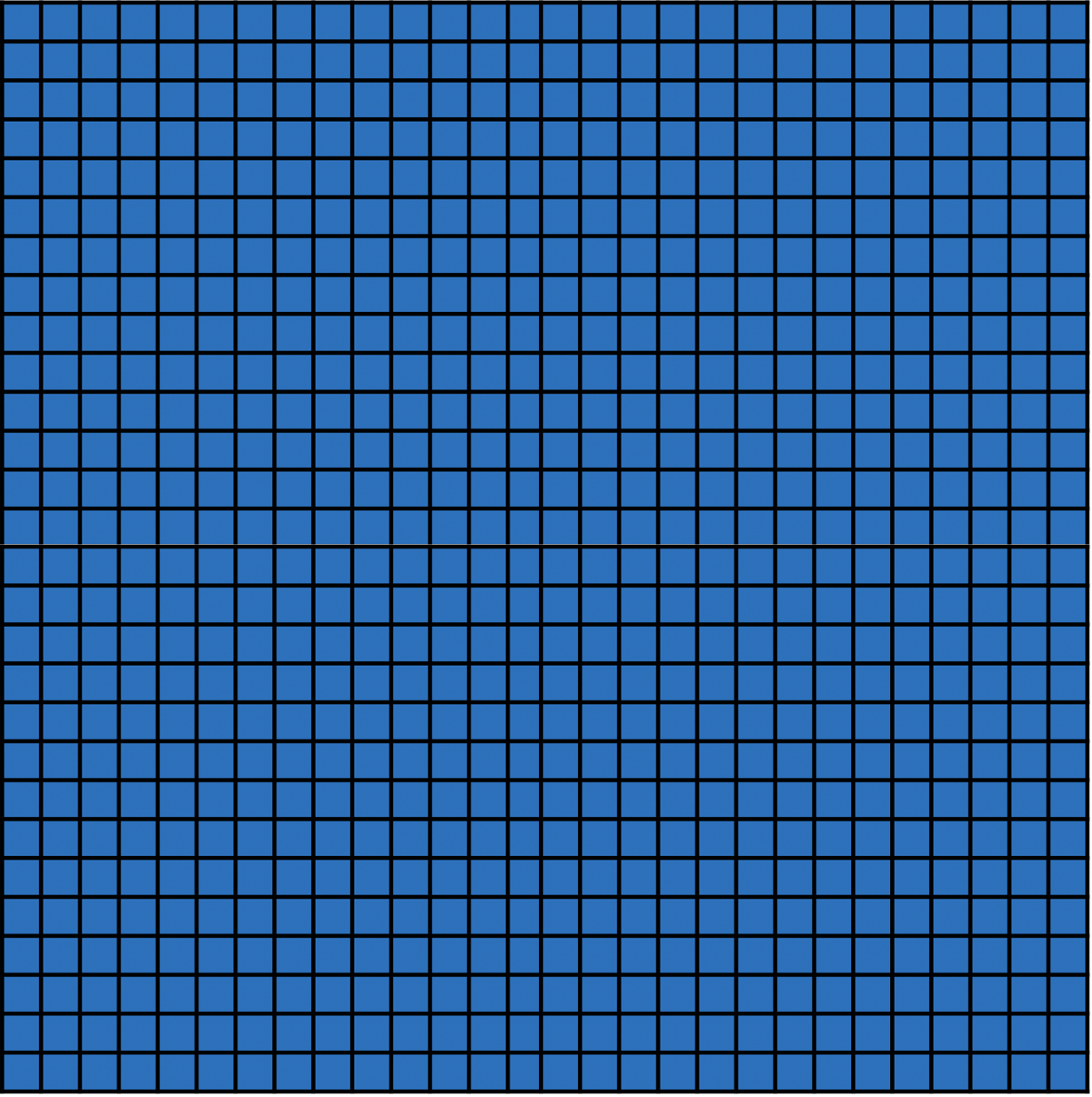 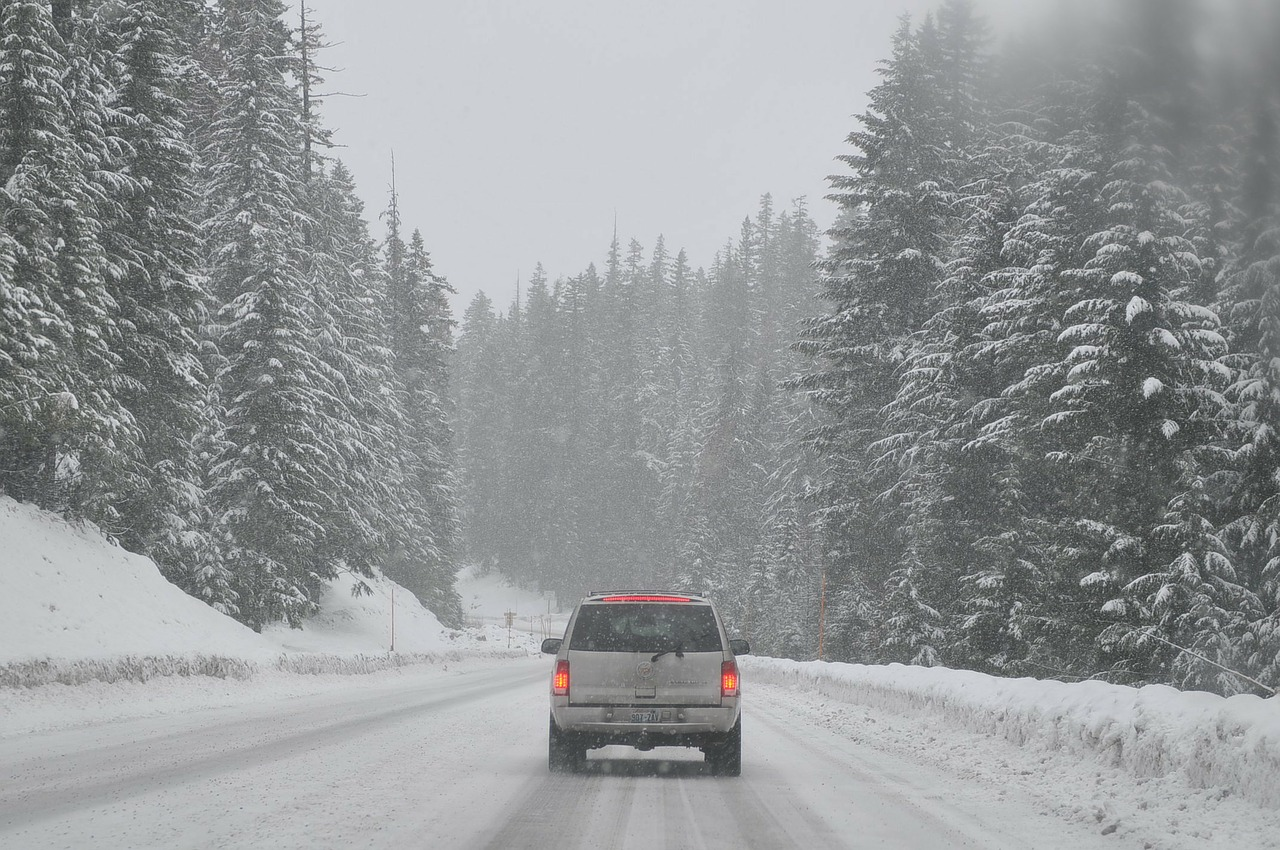 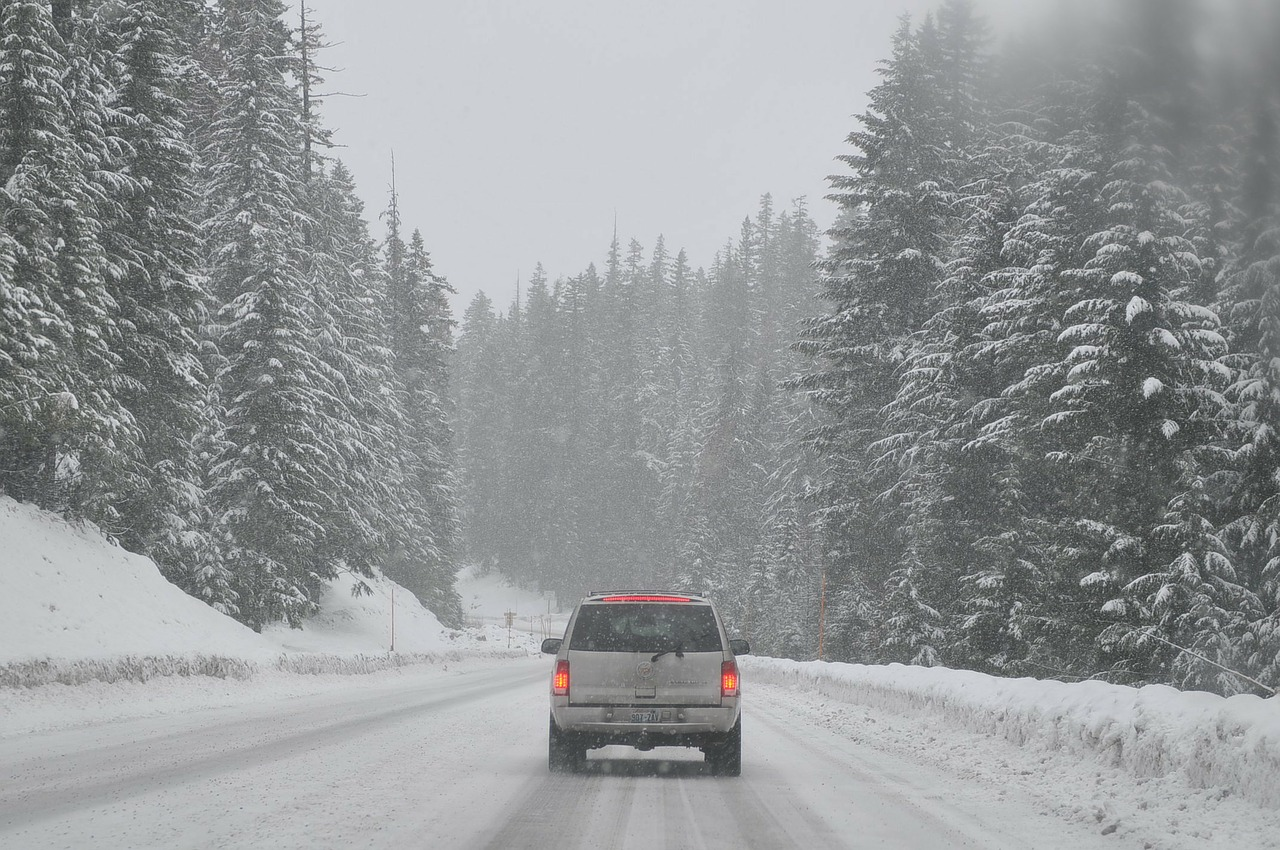 Nesne lokalizasyonunun değerlendirilmesi
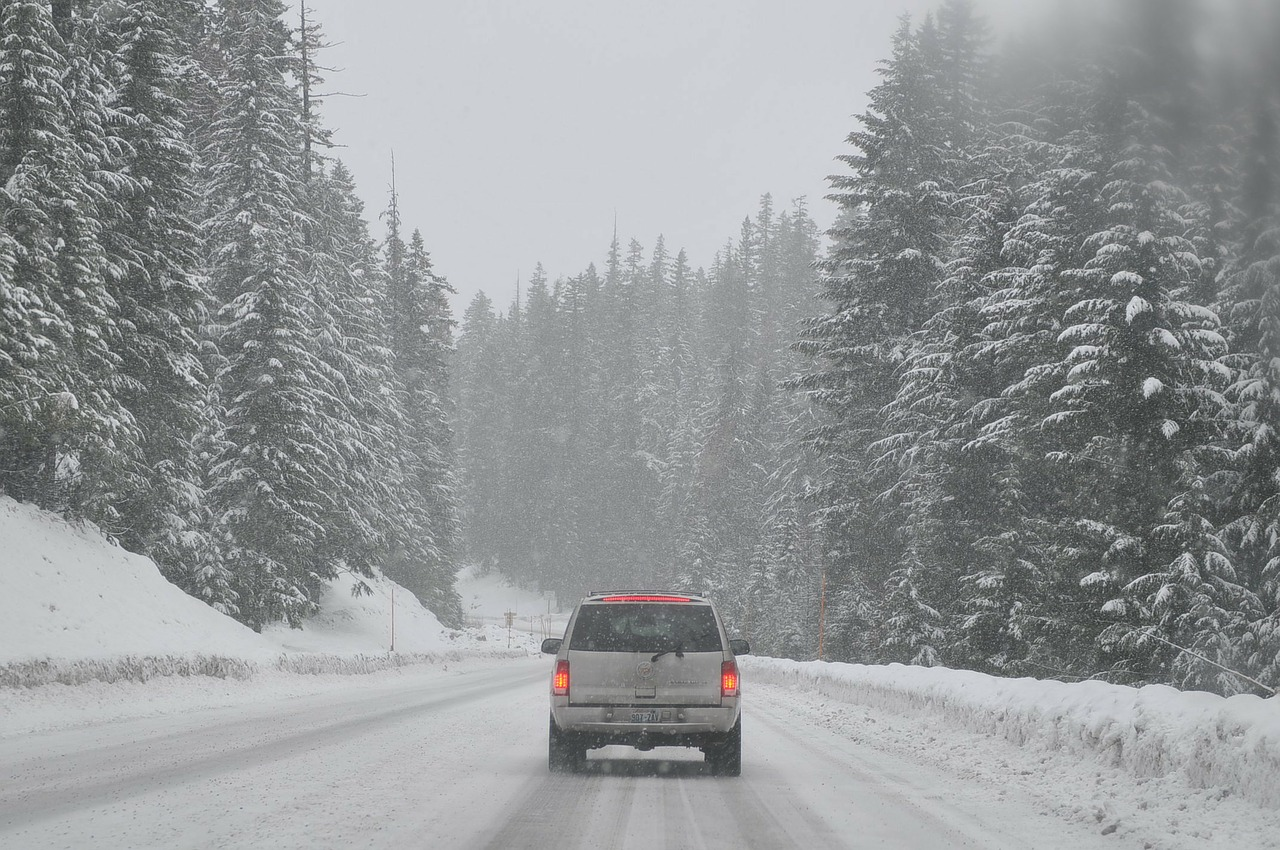 IoU, iki sınırlayıcı kutu arasındaki örtüşmenin bir ölçüsüdür.
Maksimum olmayan bastırma (Non-max suppression) örneği
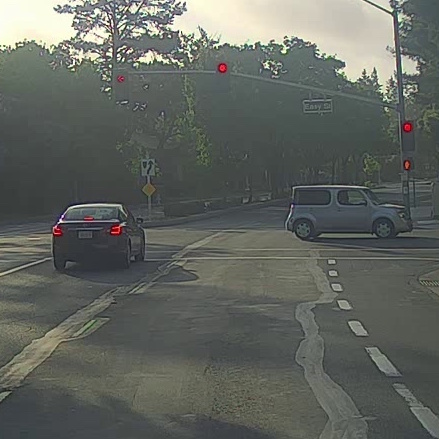 0.6
0.8
0.9
0.7
0.7
Non-max suppression algoritması
Her çıktı tahmini :
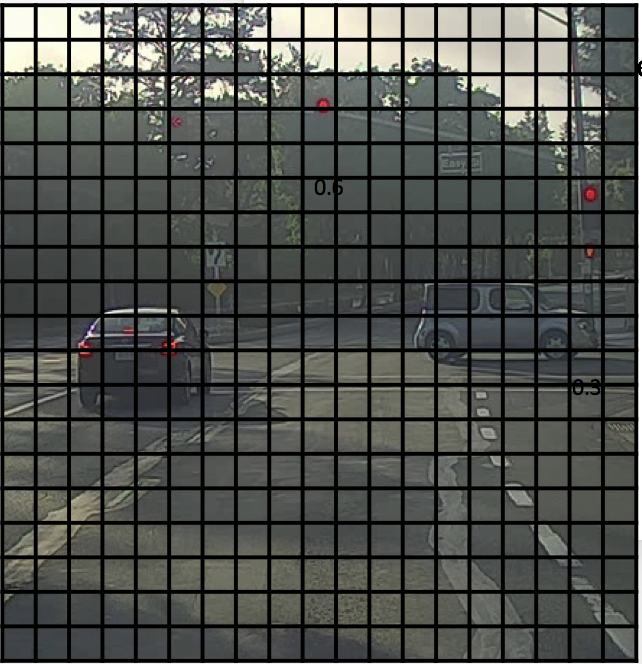 Kalan kutular olduğu sürece:
Önceki adımda kutu çıktısı ile 
     IoU ≥0,5 olan kutuları at.
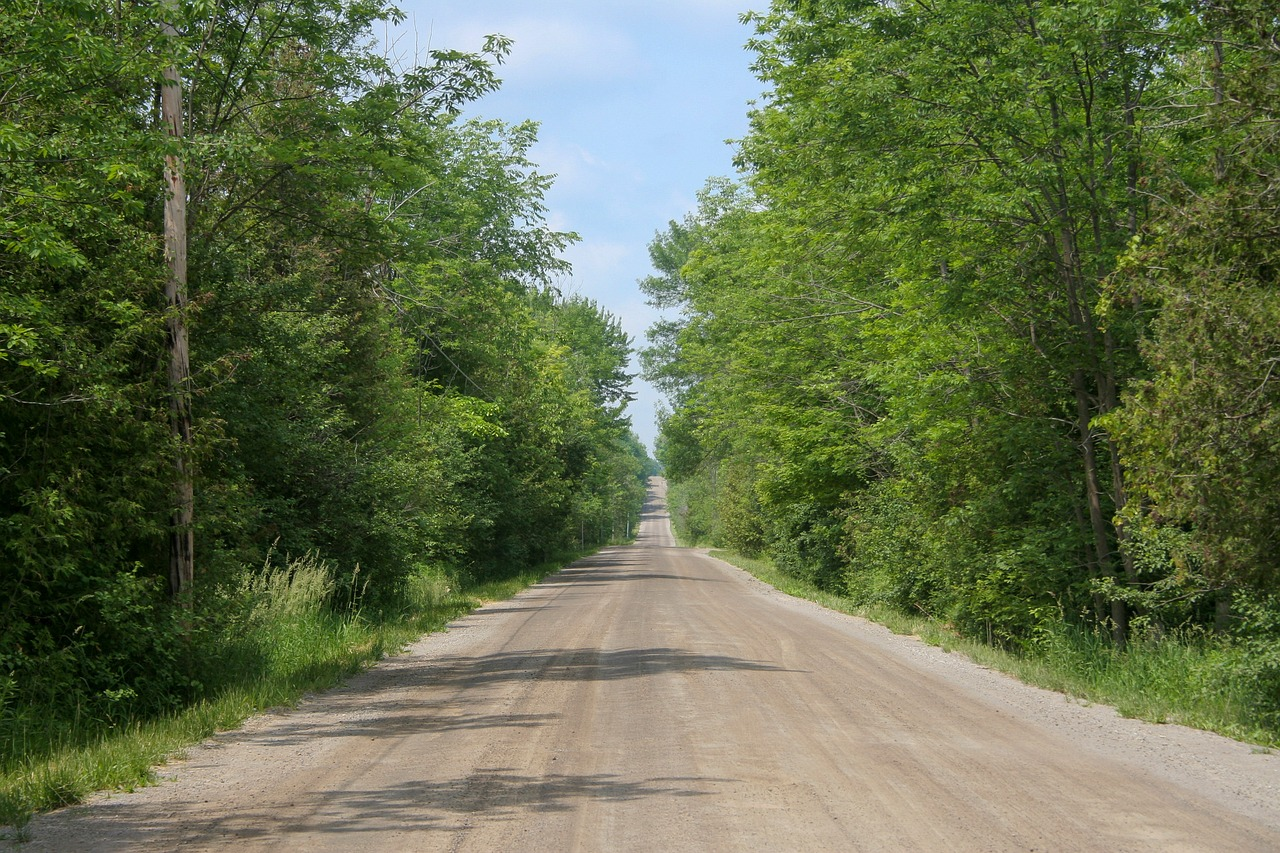 Üst üste gelen nesneler:
Çapa kutusu1:
Çapa kutusu 2:
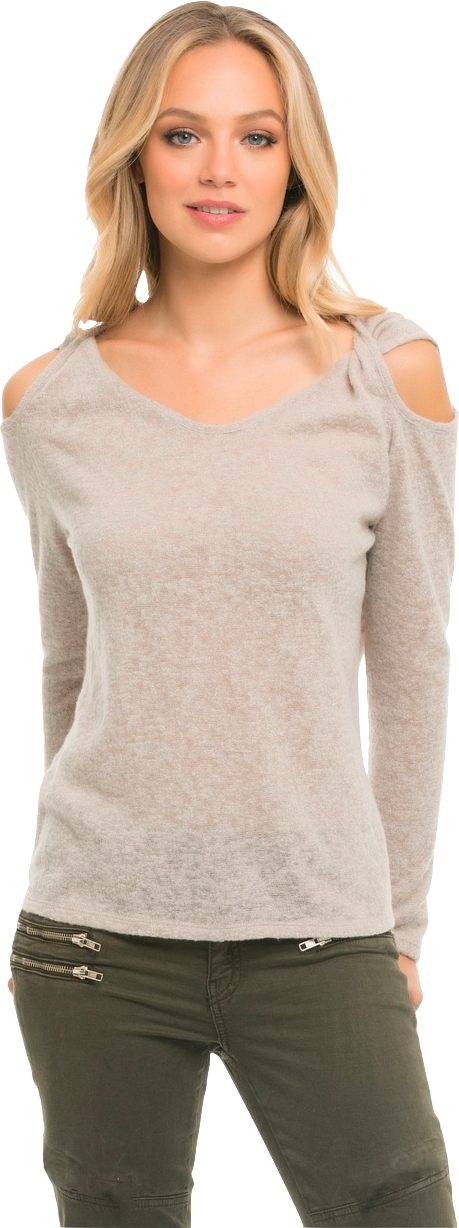 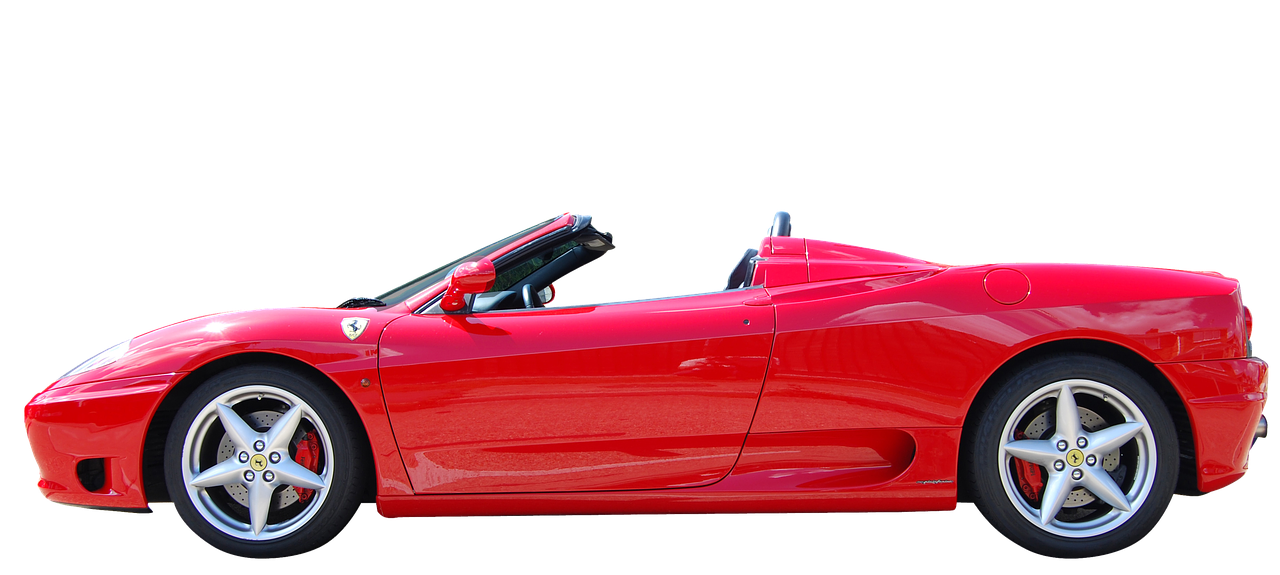 y  =
[Redmon et al., 2015, You Only Look Once: Unified real-time object detection]
Çapa kutusu (Anchor box) algoritması
İki çapa kutusu ile:
Önceden:
Eğitim görüntüsündeki her nesne, o nesnenin orta noktasını içeren ızgara hücresine atanır.
Eğitim görüntüsündeki her nesne, nesnenin orta noktasını içeren ızgara hücresine ve en yüksek IoU'ya sahip ızgara hücresi için çapa kutusuna atanır.
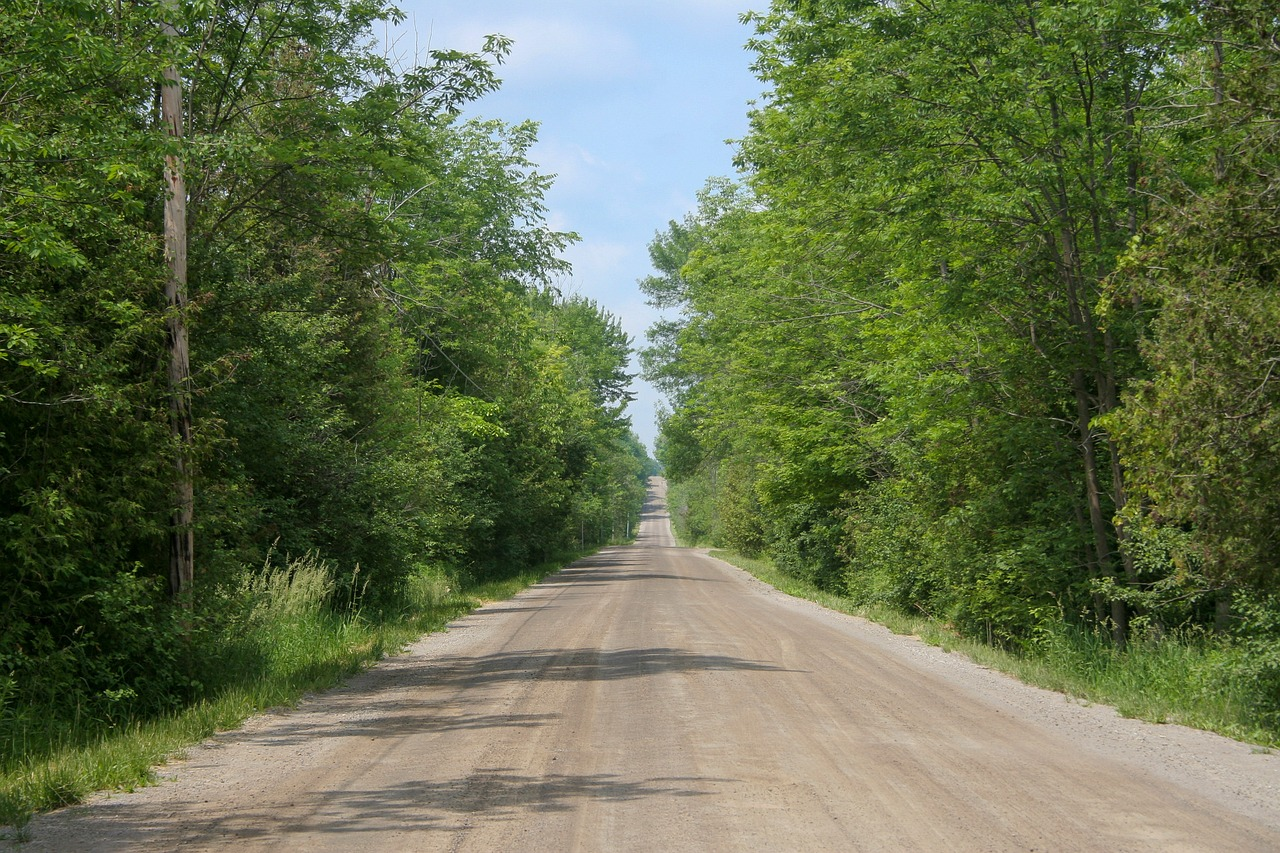 Anchor box örneği
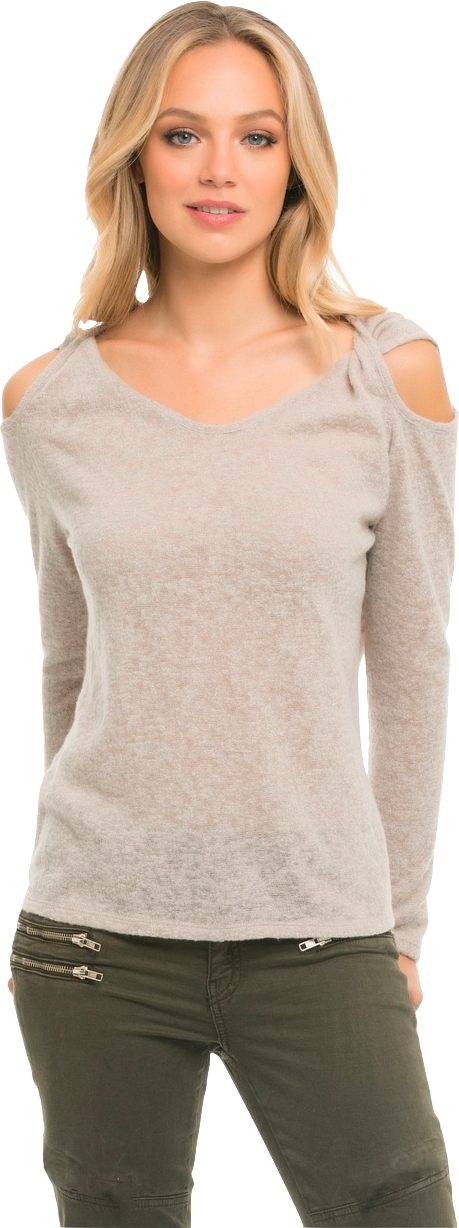 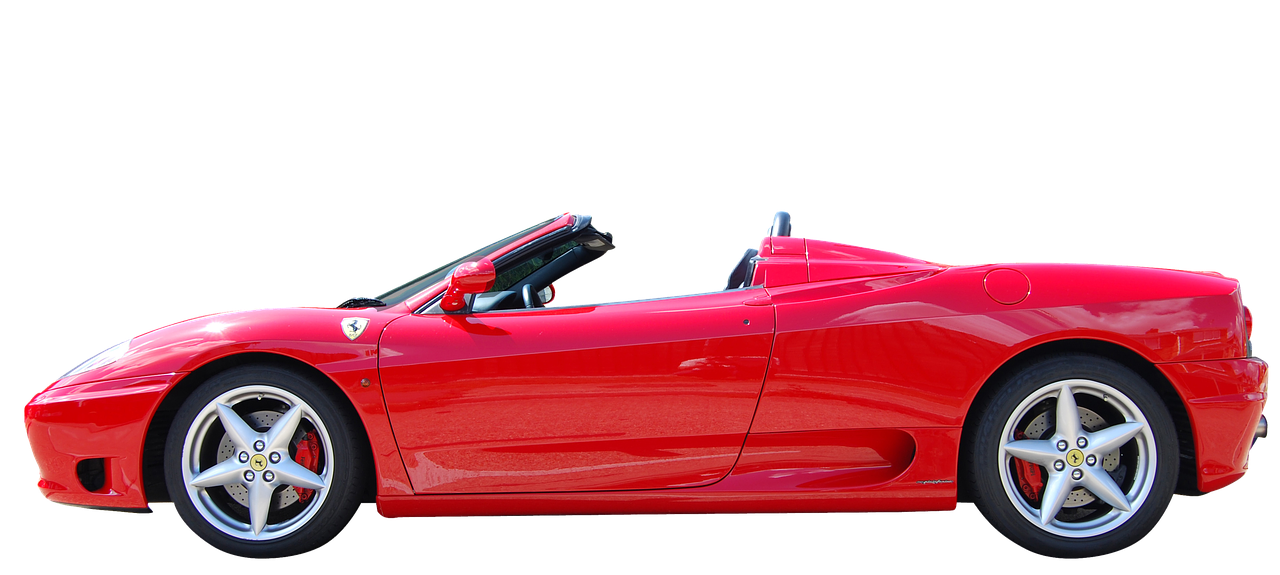 Anchor box 1:
Anchor box 2:
Eğitim
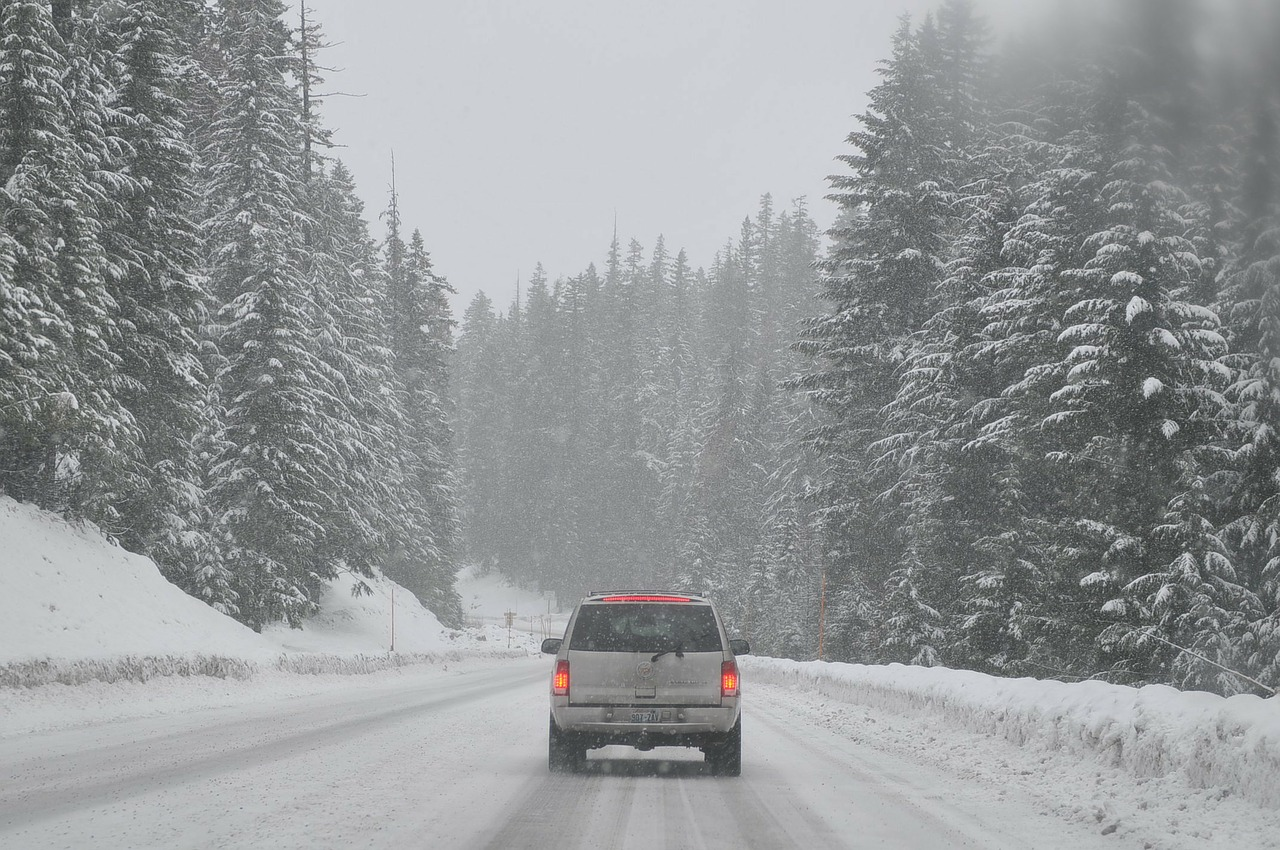 y
=
1 -  yaya
2 -  araç
3 -  motorsiklet
[Redmon et al., 2015, You Only Look Once: Unified real-time object detection]
Tahmin yapmapredictions
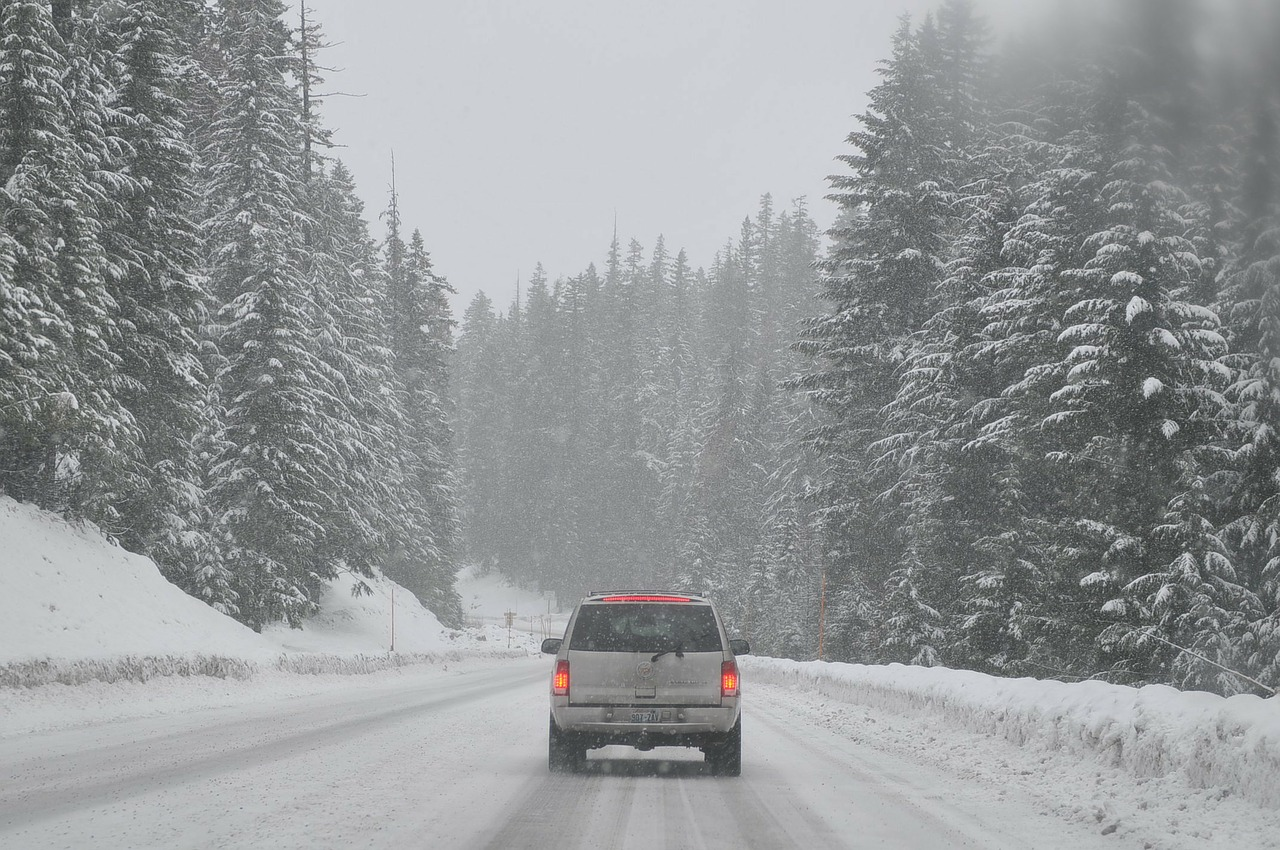 Maksimum olmayan bastırılmış çıktılar
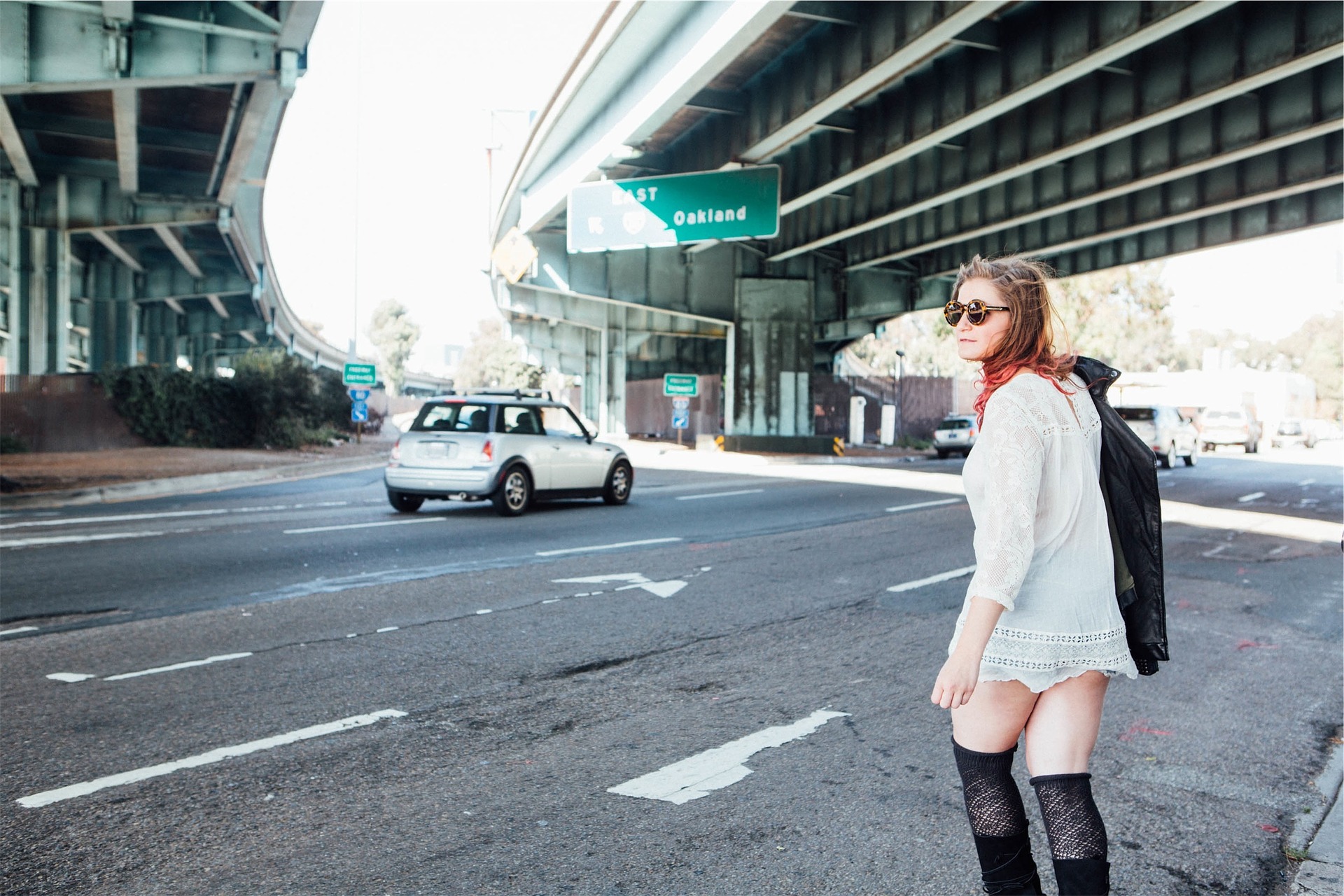 Her ızgara çağrısı için 2 tahmini sınırlayıcı kutu al.
Düşük olasılıklı tahminlerden kurtul.
Her sınıf için (yaya, araç, motosiklet) nihai tahminleri oluşturmak için maksimum olmayan bastırma kullanın.